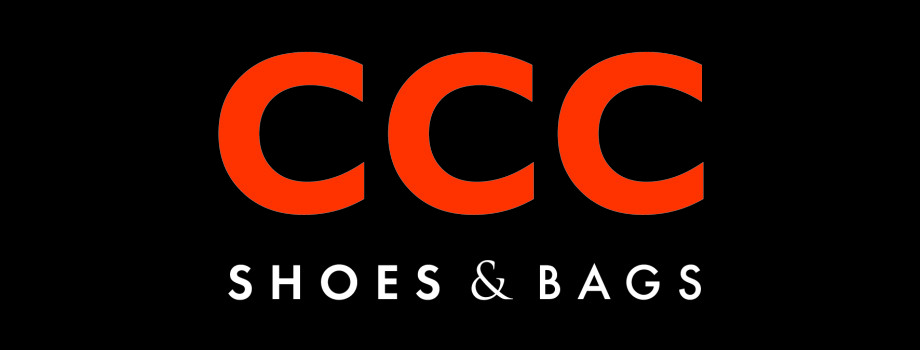 Projekt zaliczeniowy z przedmiotu E-komunikacja i Social Media
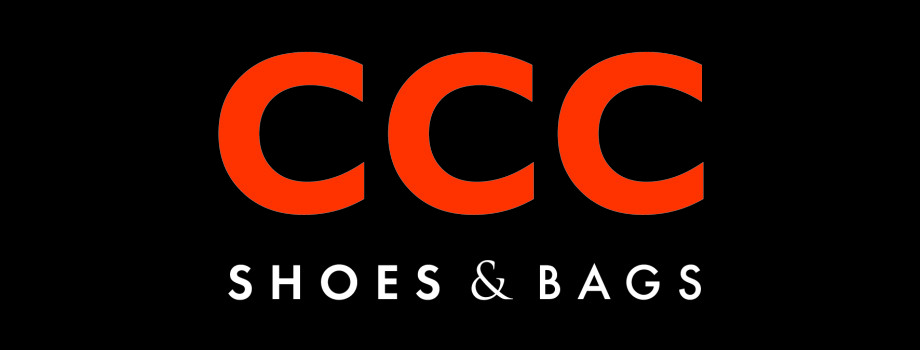 CCC Spółka Akcyjna – spółka akcyjna z siedzibą w Polkowicach, w Legnickiej Specjalnej Strefie Ekonomicznej. Zajmuje się dystrybucją obuwia na terenie Polski, Czech, Słowacji, Węgier, Niemiec, Austrii, Chorwacji, Słowenii, Rosji, Łotwy, Litwy, Estonii, Rumunii, Bułgarii, Ukrainy i Serbii (stan na 1 grudnia 2016 roku).
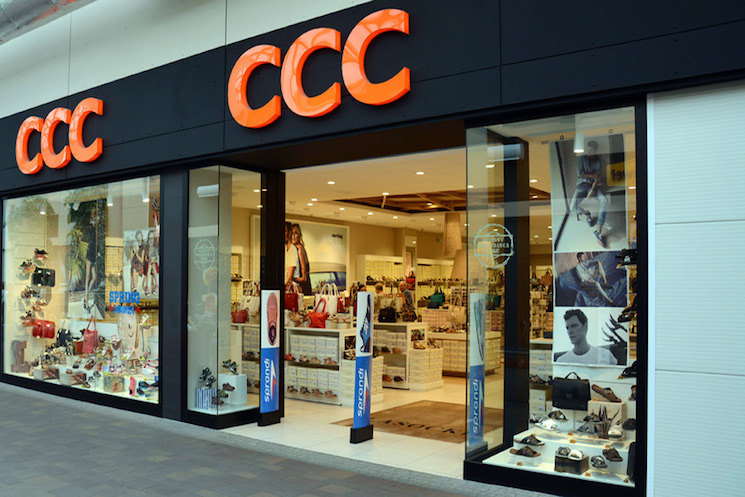 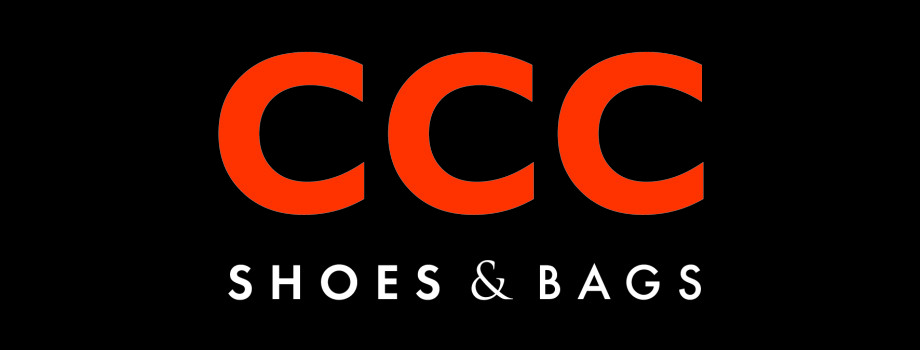 W Polsce firma kontroluje 21 procent rynku butów, ale dziś rozwija się przede wszystkim, rosnąc za granicą. Praktycznie co kwartał spółka wchodzi na nowy rynek – CCC obecna jest już w 16 krajach.
W Europie spółka ściga się tylko z niemieckim Deichmannem, który jest największą siecią obuwniczą na świecie. A mimo to twórca sukcesu firmy, Dariusz Miłek, wciąż się upiera, że grupa dopiero uczy się handlu detalicznego.
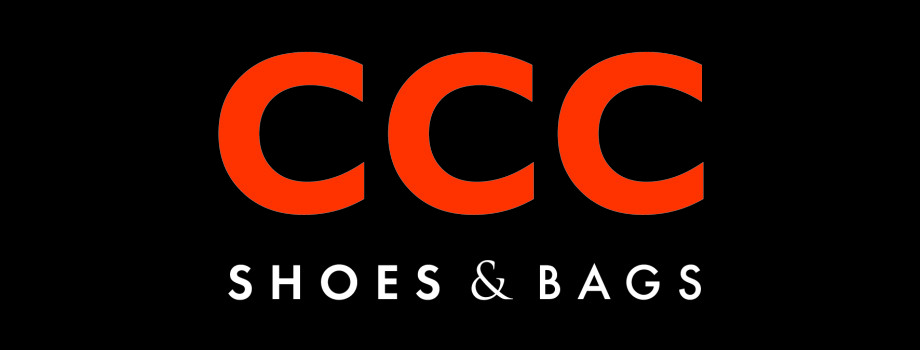 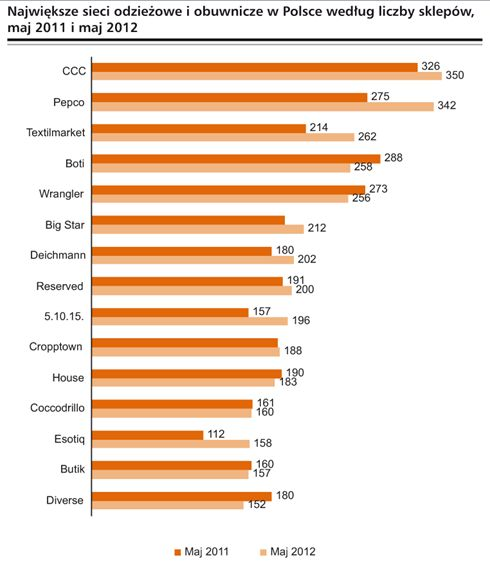 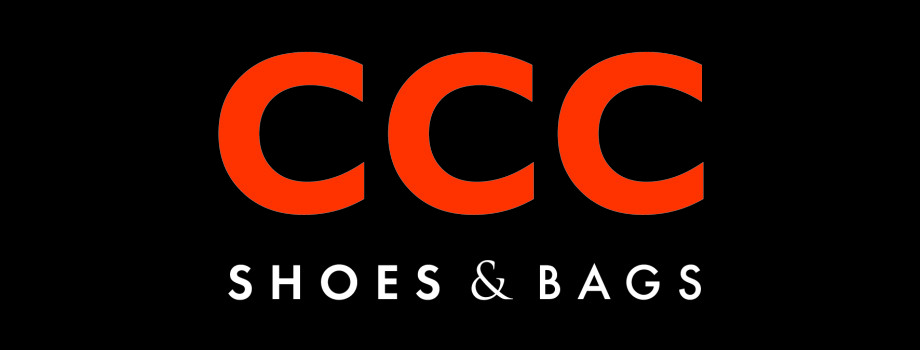 Sprzedaż obuwia prowadzona jest w ramach własnych salonów firmowych oraz sklepów działających na zasadzie franczyzy. Główne źródła zaopatrzenia stanowią zarówno producenci zagraniczni, jak i krajowi. Istotną przewagę rynkową daje Grupie posiadanie własnej produkcji obuwia w ramach CCC Factory. 
W styczniu 2016 roku Grupa CCC została głównym udziałowcem firmy eobuwie.pl S.A., kupując pakiet 75% akcji tej spółki. Firma zyskała tym samym możliwość sprzedaży obuwia poprzez kanał e-commerce.
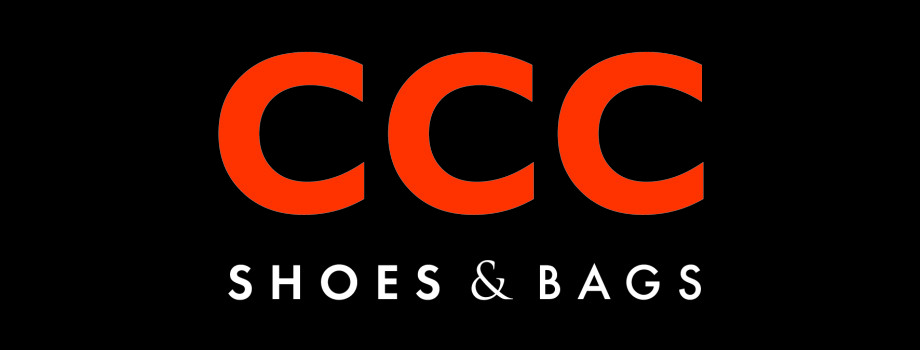 Opis i analiza obecności marki w Internecie
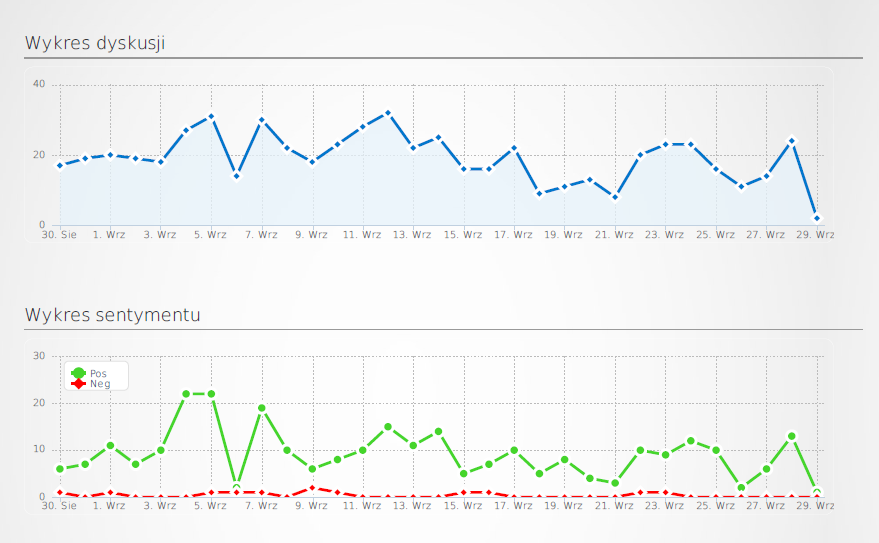 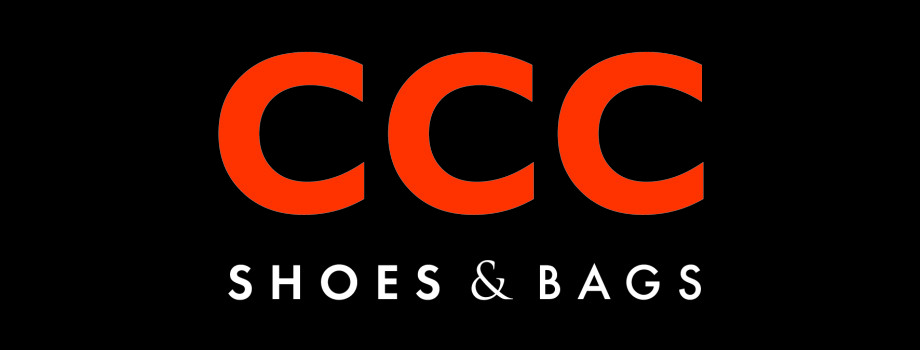 Za pomocą raportu ze strony brand24.pl z okresu 30.08.2018r.-29.09.2018r. możemy stwierdzić, że wzmianki w Internecie o firmie mają głównie pozytywny wydźwięk, choć ich ilość zmieniała się w ciągu okresu przeprowadzonego badania.
Większość postów na temat CCC ukazywało się na Instagramie.
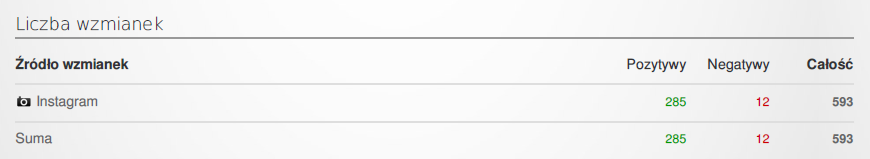 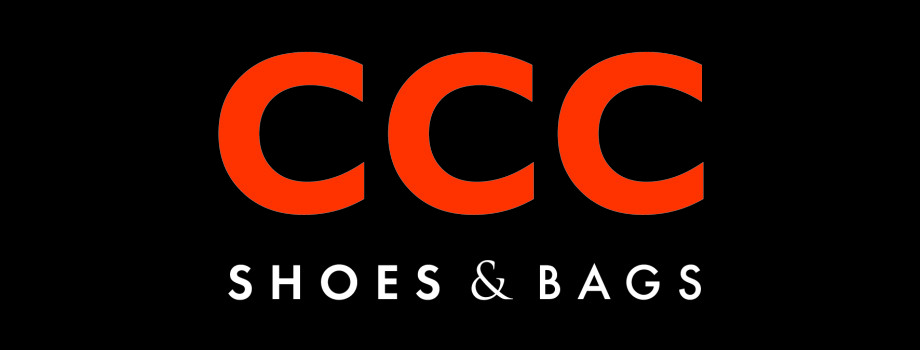 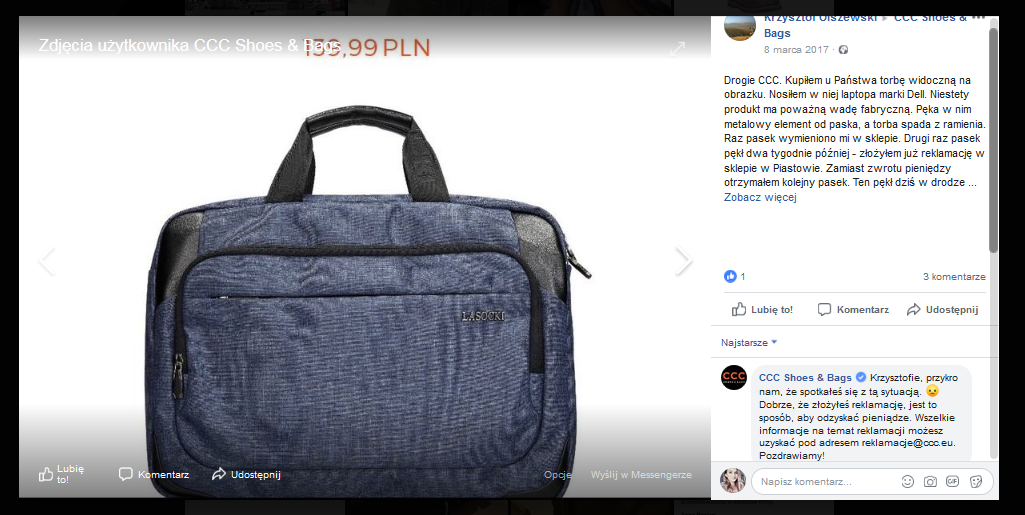 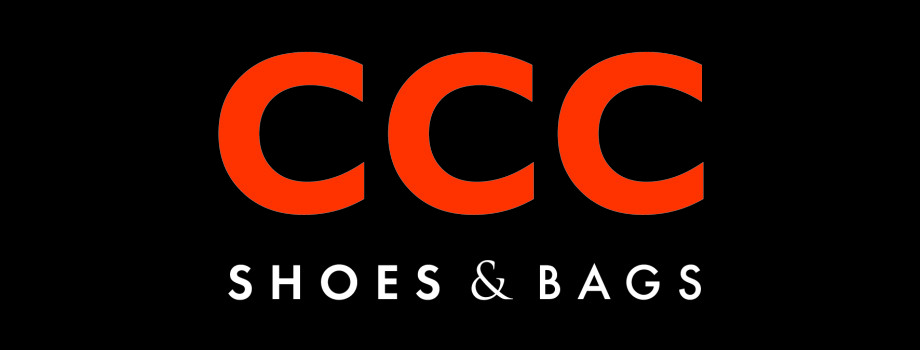 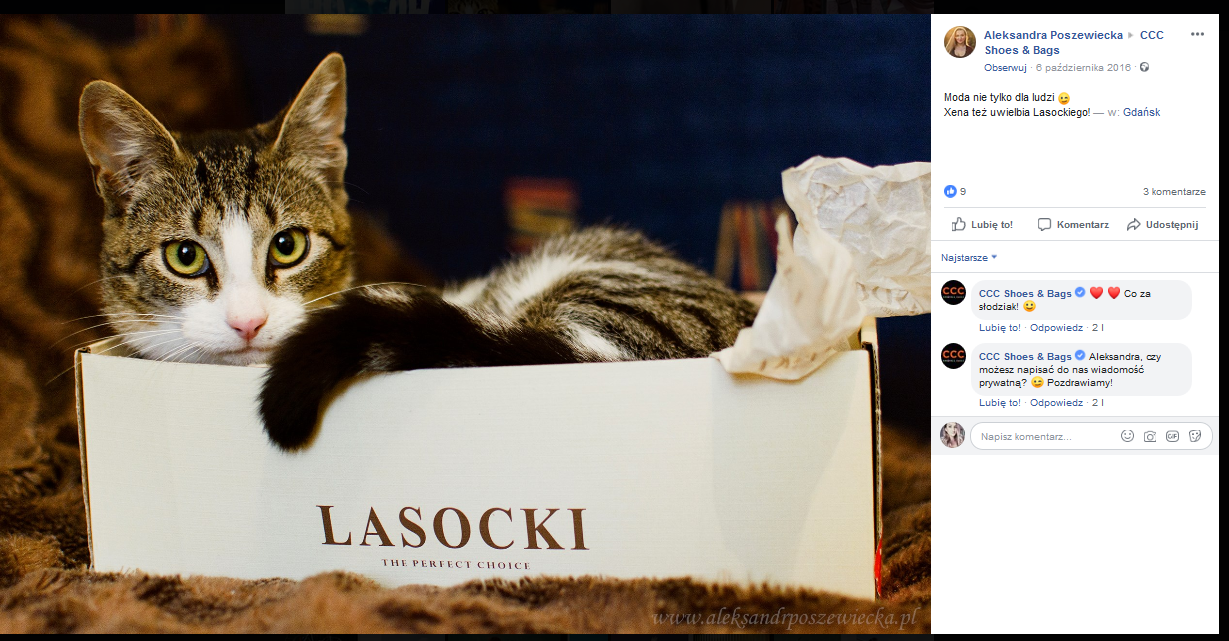 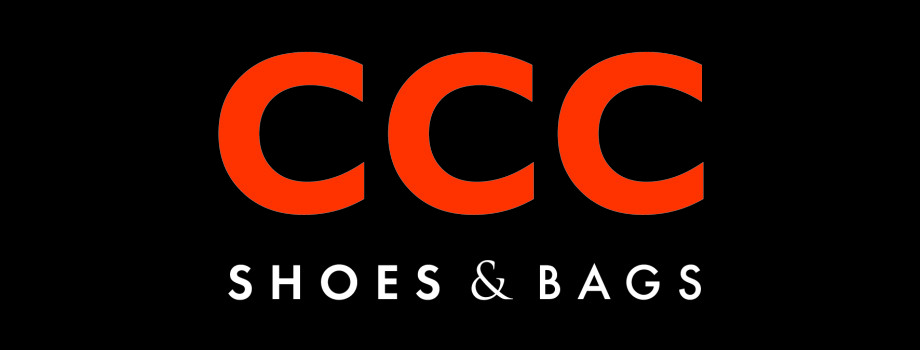 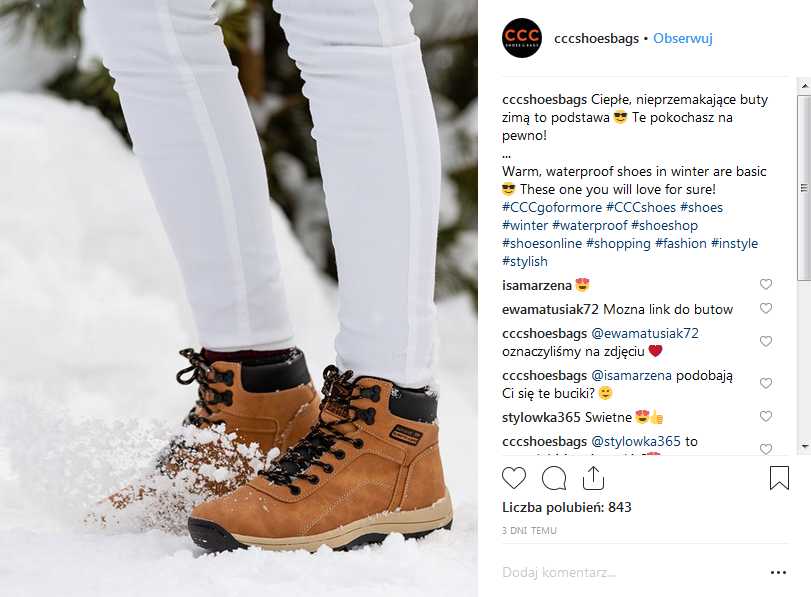 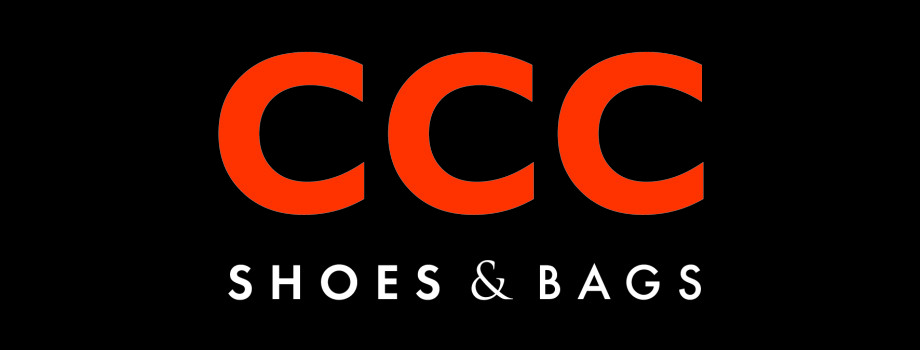 Na załączonych screen’ach możemy zaobserwować jakie relacje marka ma z klientami. Starają się jak najszybciej reagować na posty z oznaczeniami (max. 24h), odpisywać i odpowiadać like’ami. Z obserwacji wynika również, że firma przywiązuję większą uwagę do postów na Facebooku niż na Instagramie.
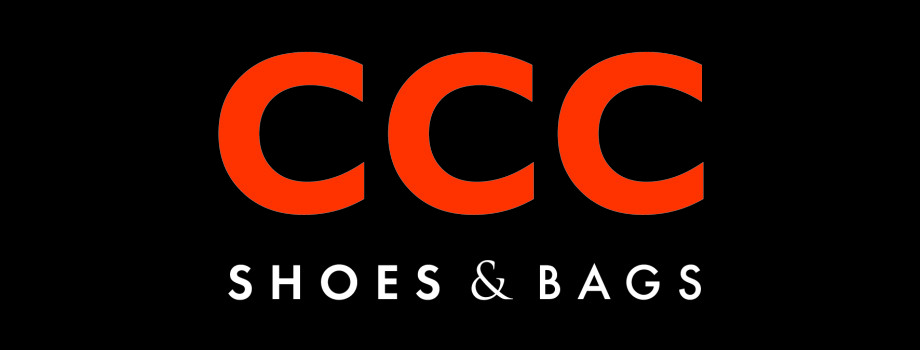 Jeśli chodzi o artykuły na temat marki w sieci- dotyczą one głównie przedstawienia nowej kolekcji.
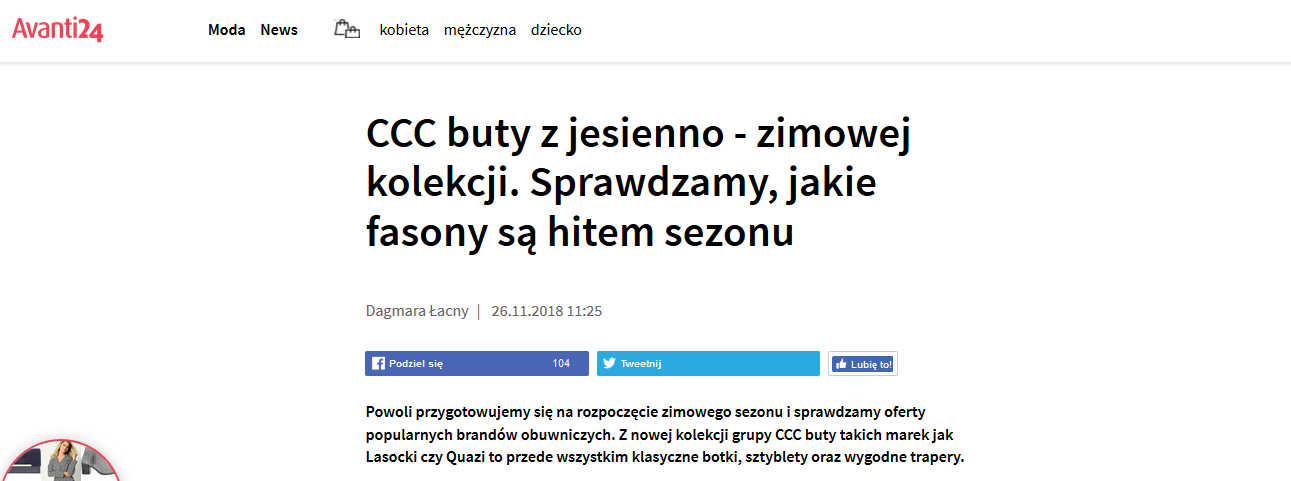 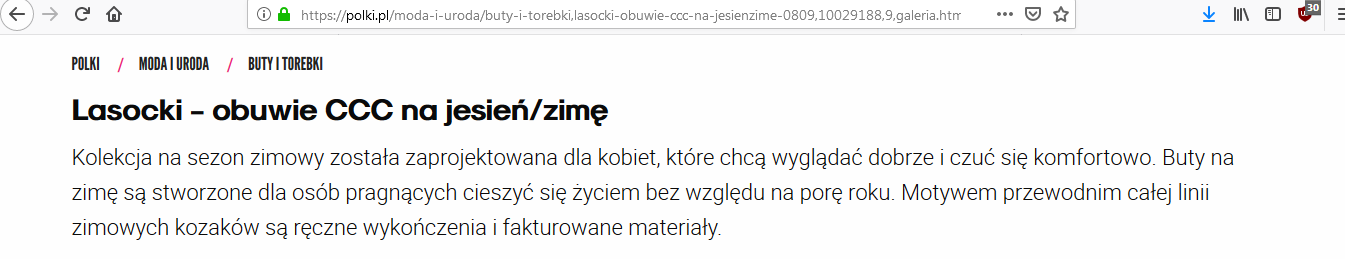 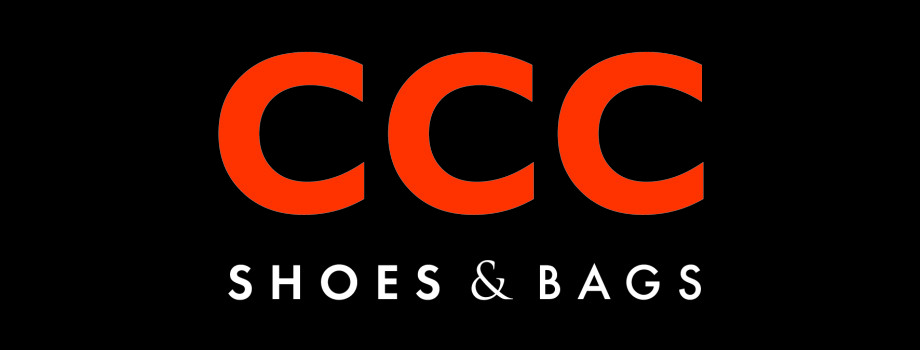 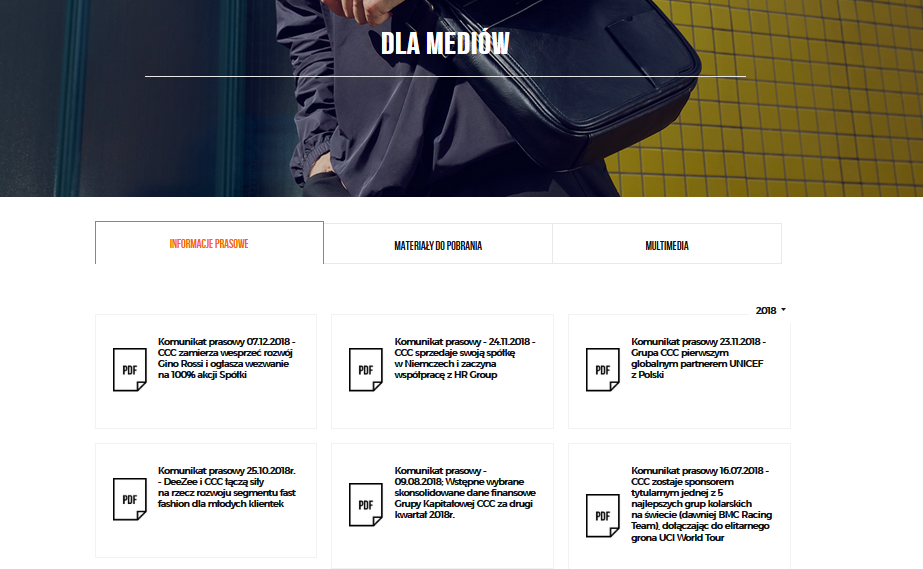 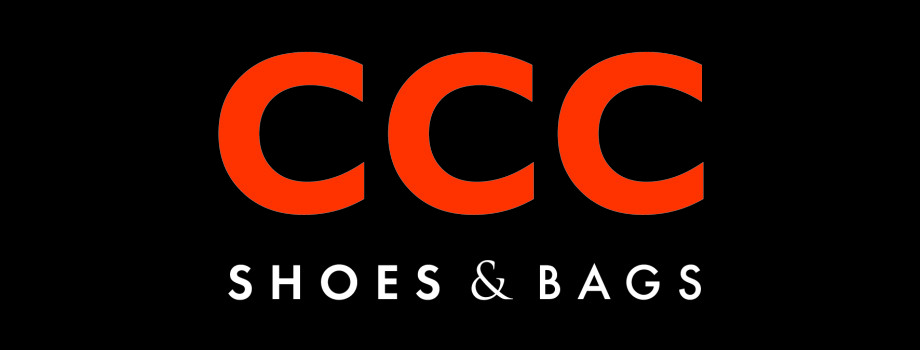 W zakładce „Dla Mediów” na stronie www.firma.ccc.eu możemy znaleźć m.in.  informacje na temat wyników finansowych, komunikaty prasowe dotyczące np. przejęcia innych firm i kampanii reklamowych marki.
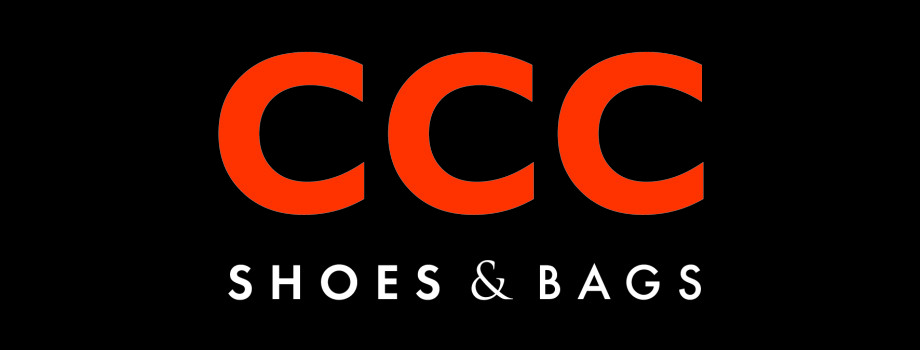 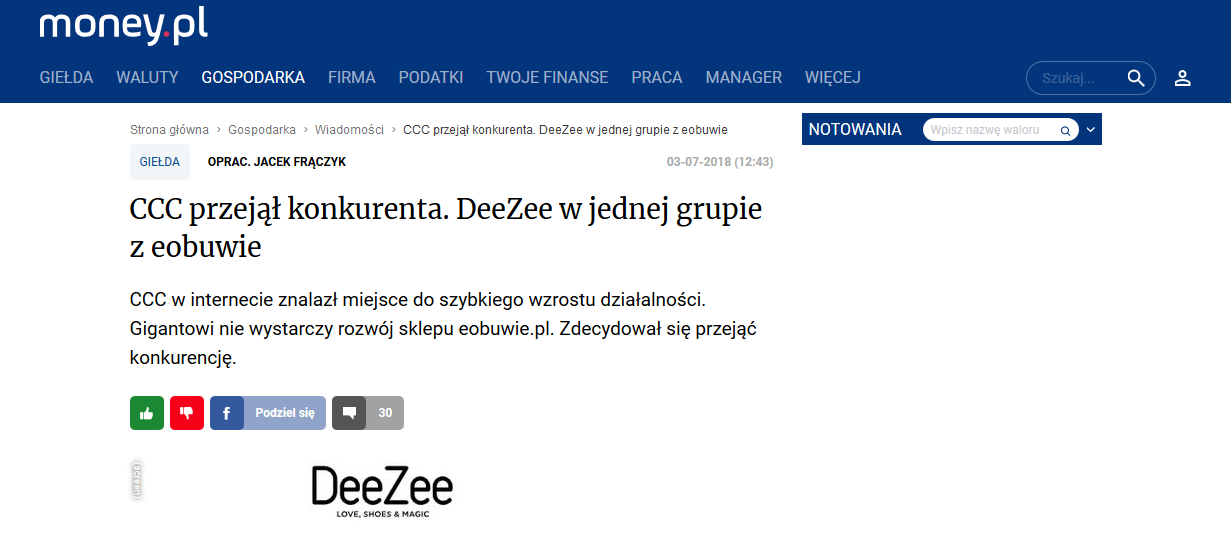 Publikacje w sieci zawierające informacje z zakładki „dla mediów” w większości zostają przeredagowane.
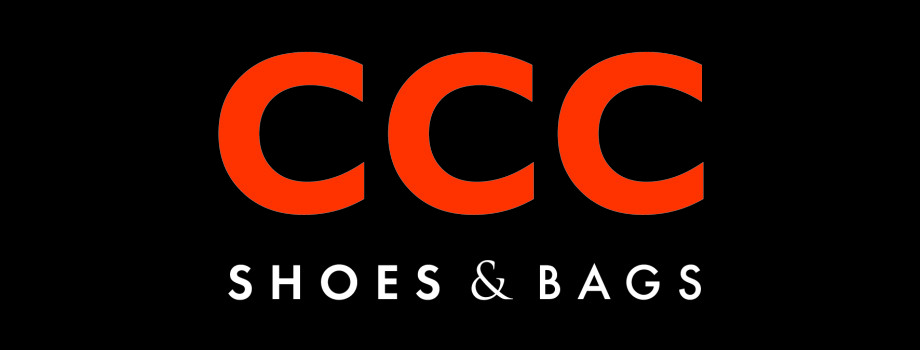 Social media- analiza jakościowa
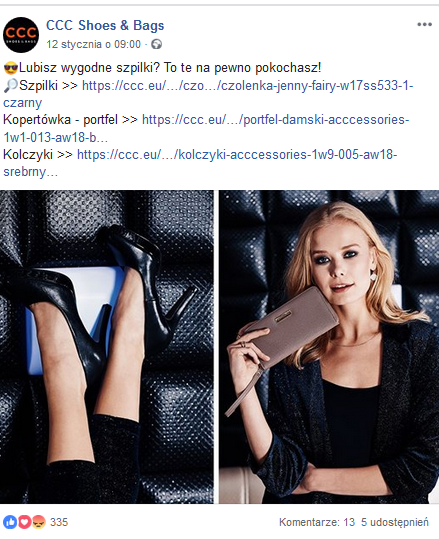 Facebook- posty głównie reklamowe z linkami do produktów, zachęcające obserwujących do reakcji poprzez zadawanie pytań, ankiety itp.
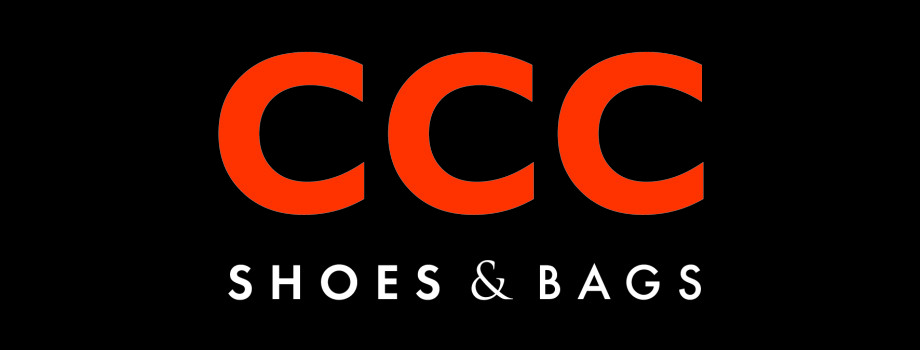 Social media- analiza jakościowa
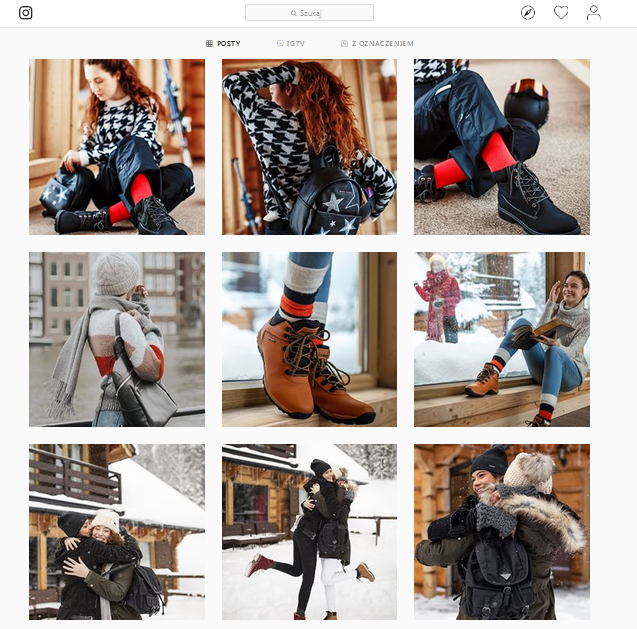 Instagram- podobnie do Facebook’a- posty reklamowe, reposty innych użytkowników (w większości posty sponsorowane influencer’ów).
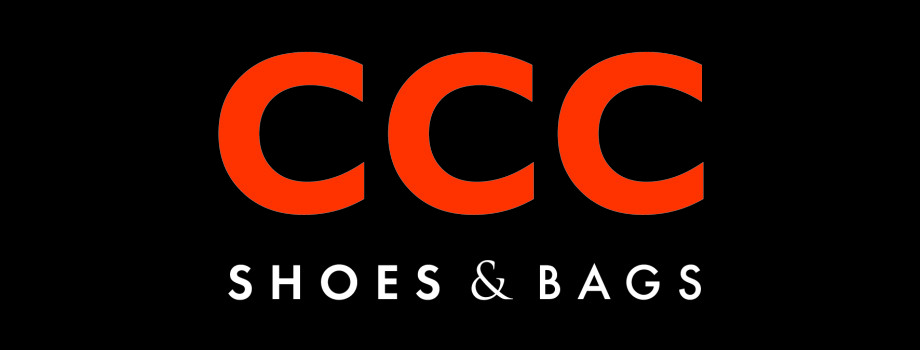 Social media- analiza jakościowa
Youtube- firma na swoim koncie posiada zaledwie 4,5 tys. subskrybcji, kontent- reklamy, filmy kampanii reklamowych.
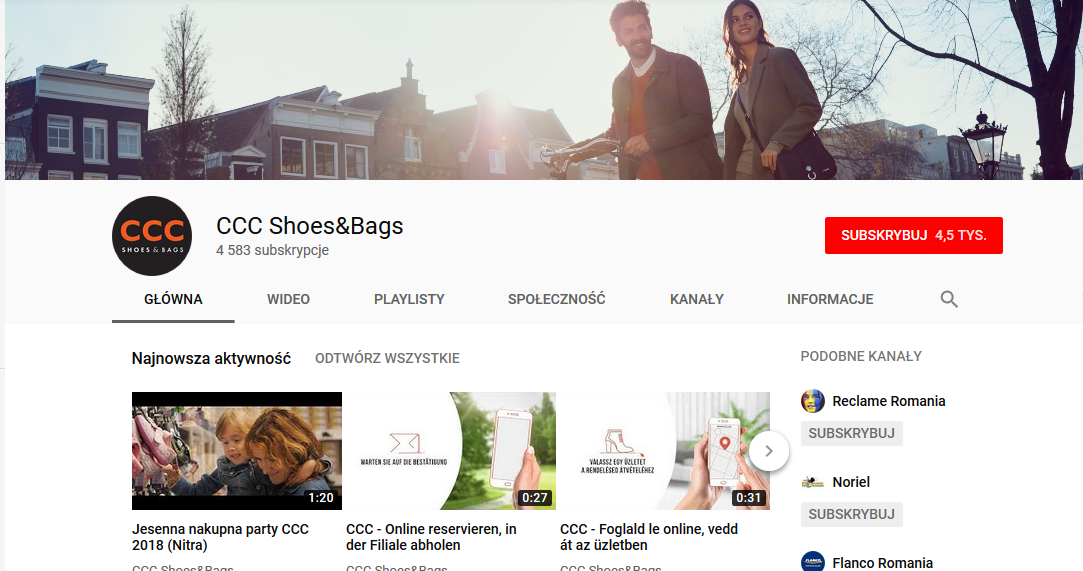 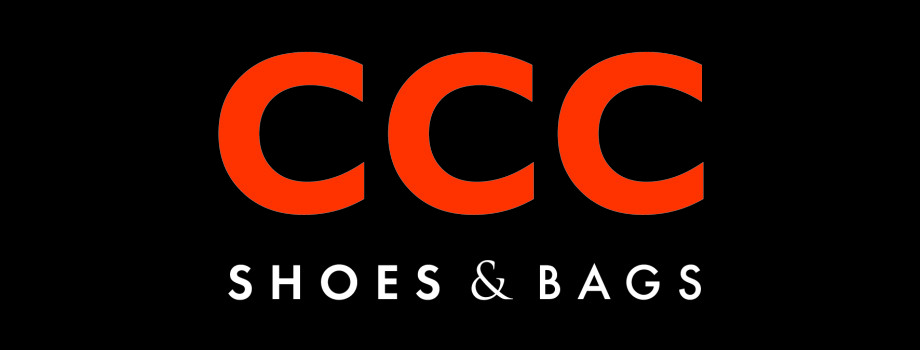 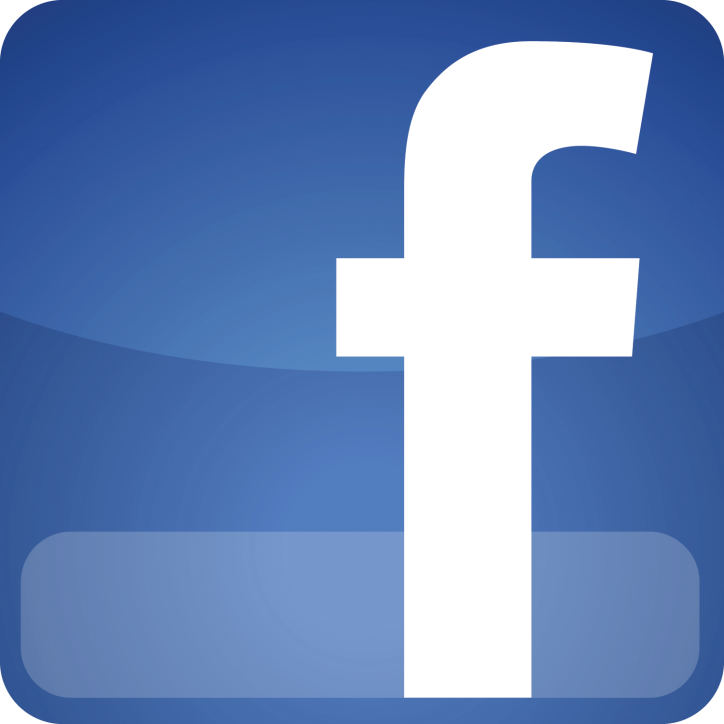 Engagement Rate (ER) na Facebooku
CCC Shoes&Bags dla wybranych postów
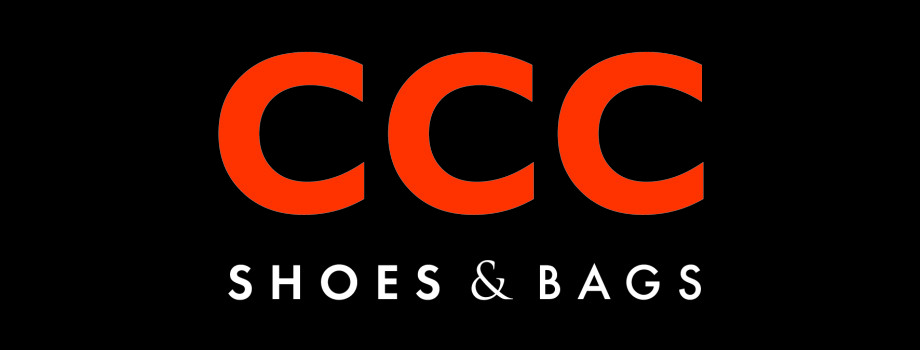 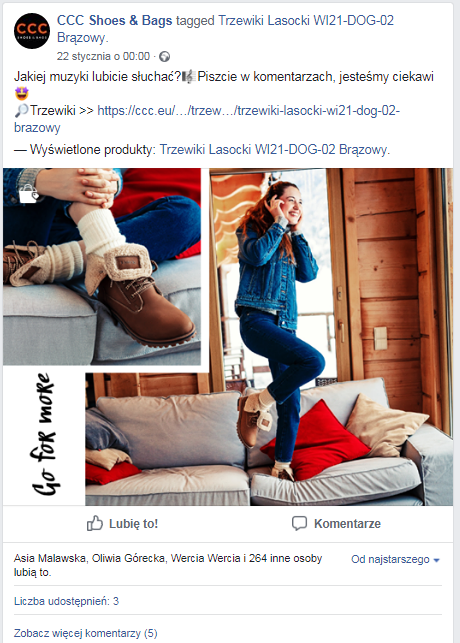 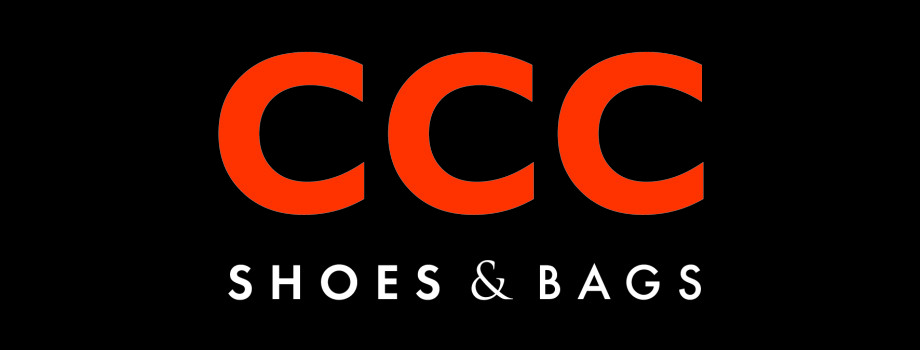 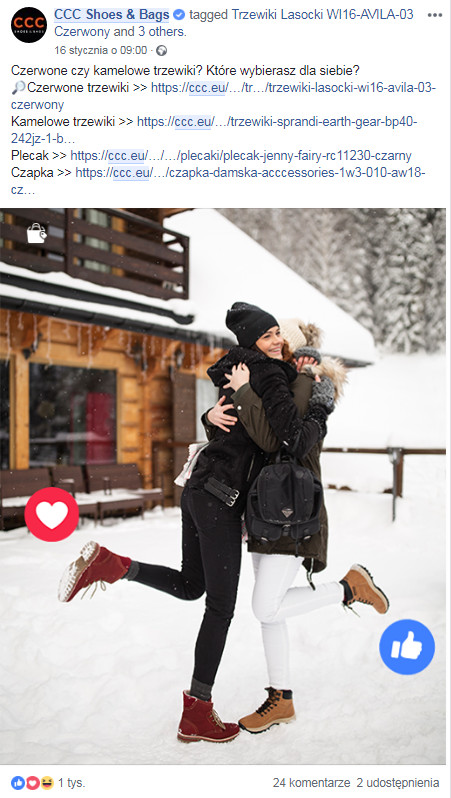 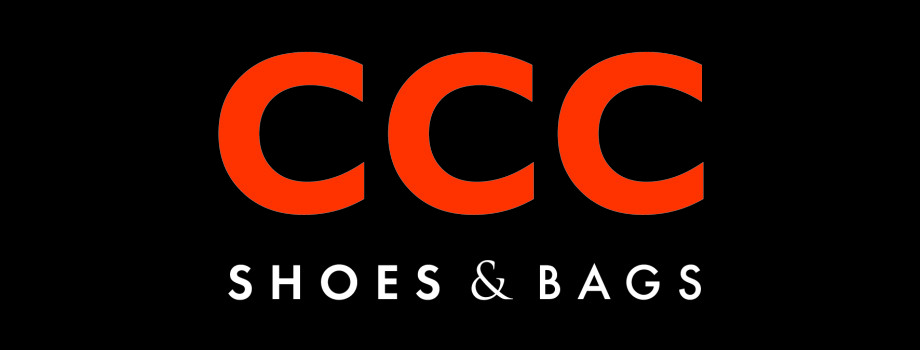 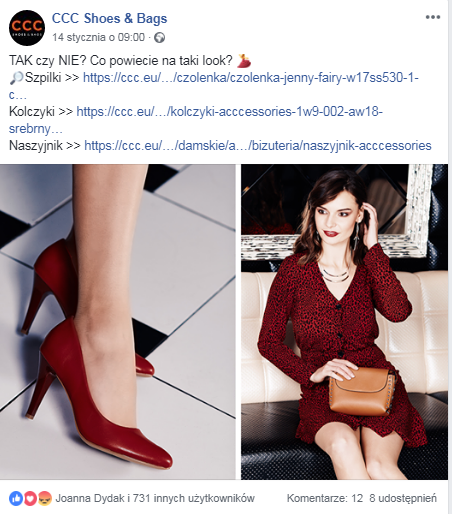 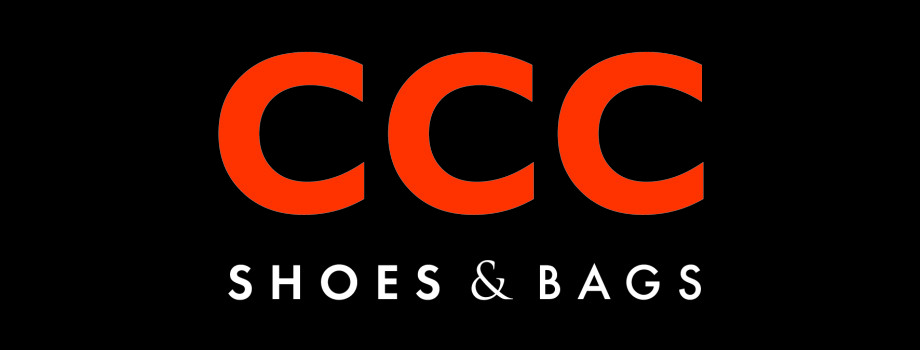 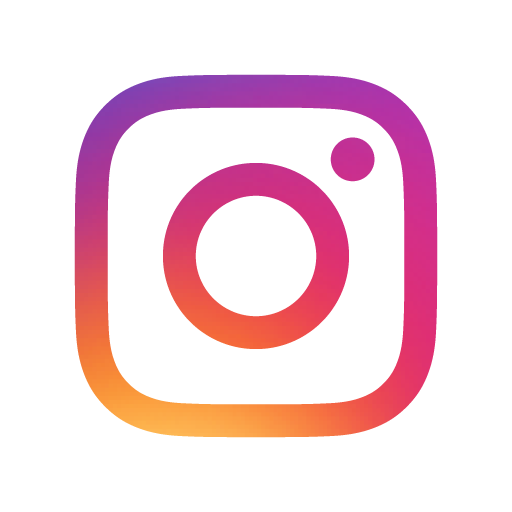 Engagement Rate (ER) na Instagramie
CCC Shoes&Bags dla wybranych postów
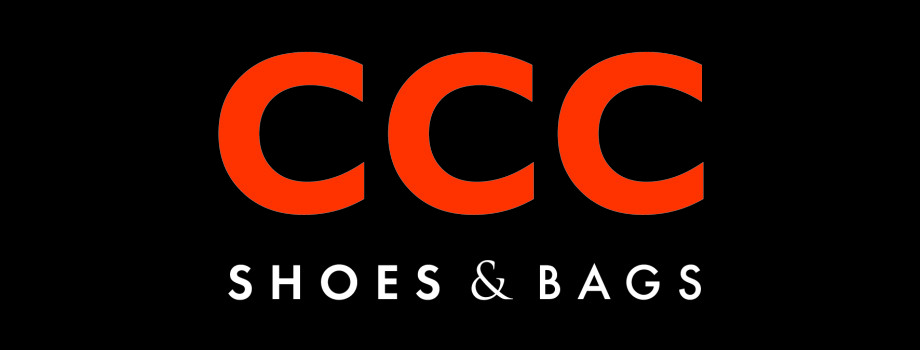 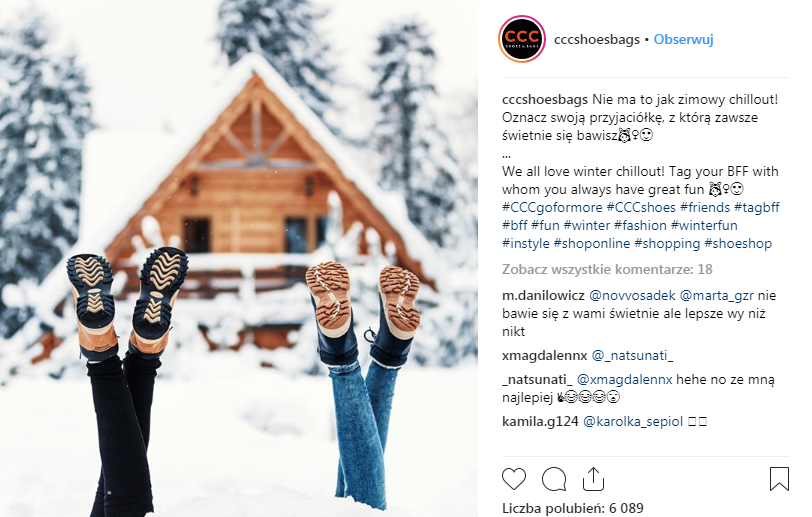 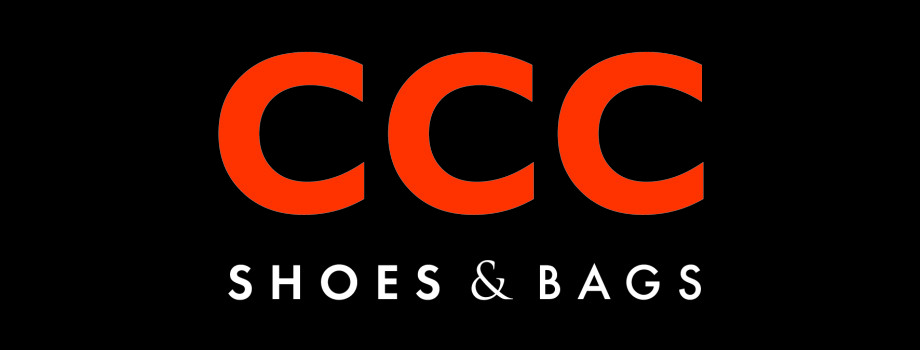 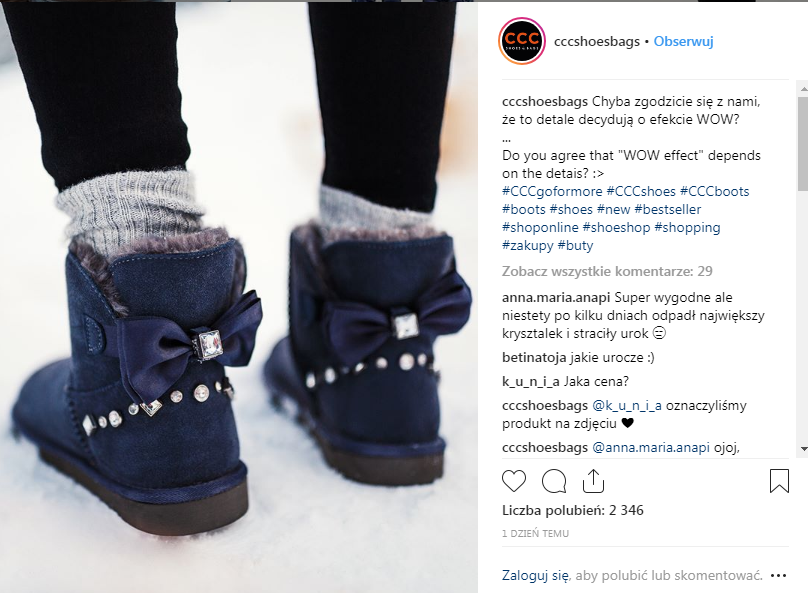 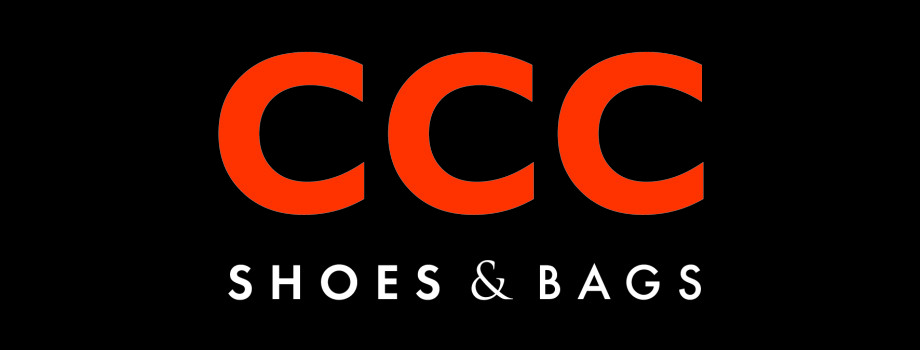 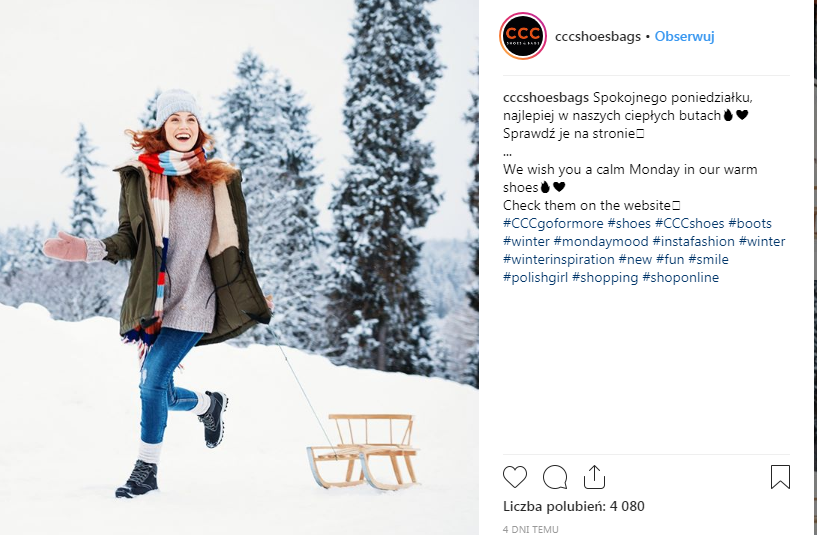 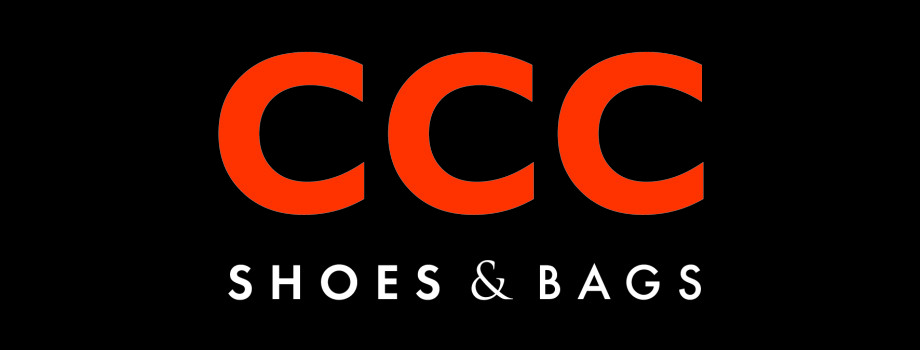 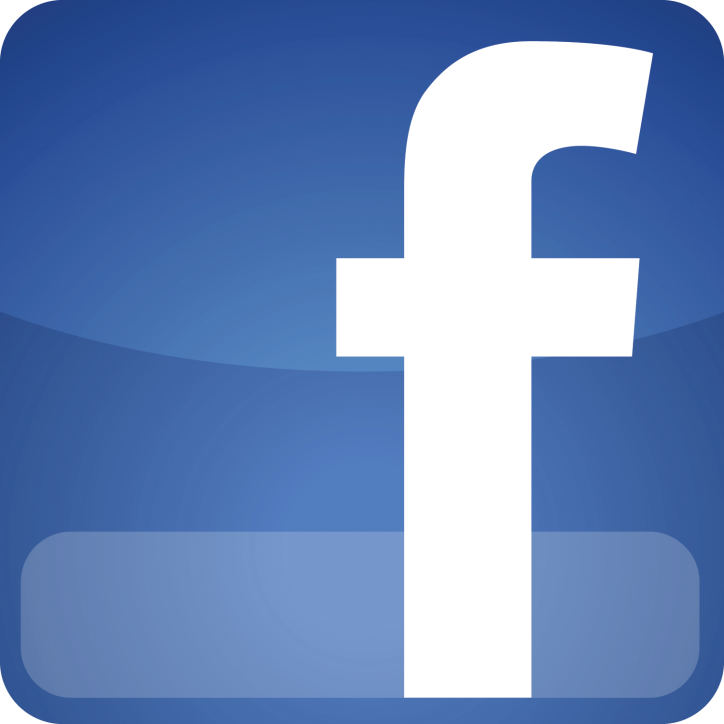 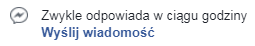 RT (Response Time)na Facebooku
CCC Shoes&Bags
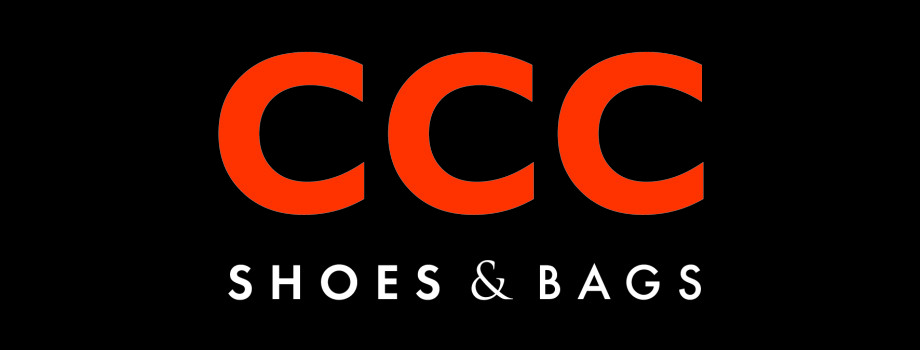 MODERACJA
Jak firma reaguje na negatywne opinie?

Możemy zaobserwować z fanpage na Facebooku firmy, że odpowiadają zazwyczaj na każdą negatywną uwagę w podobny sposób- prosząc o kontakt z działem obsługi klienta poprzez Messanger’a, bądź proszą o głębszą analizę problemu.
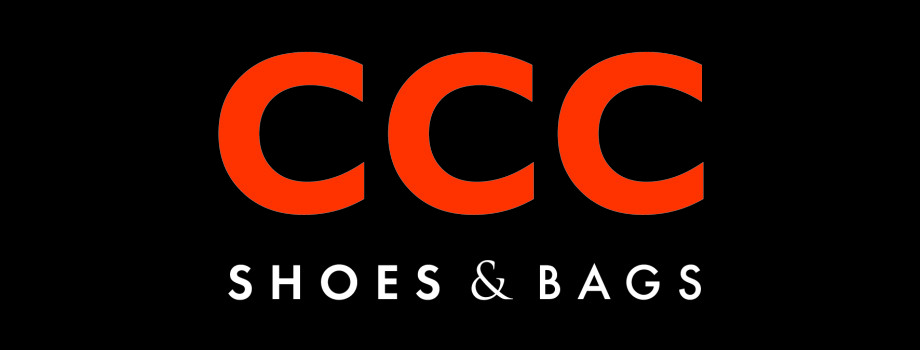 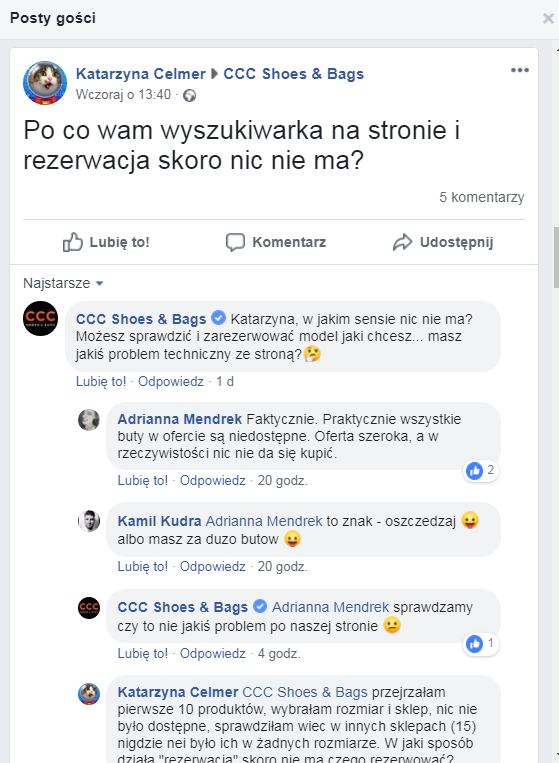 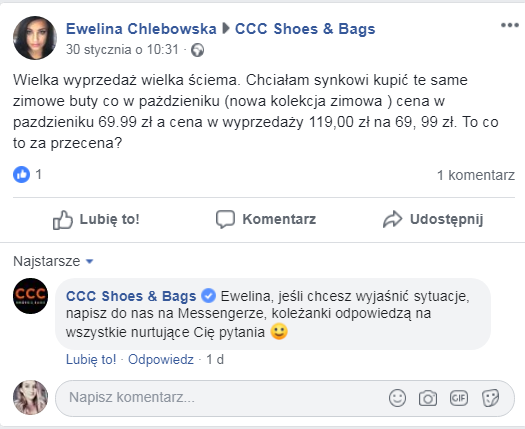 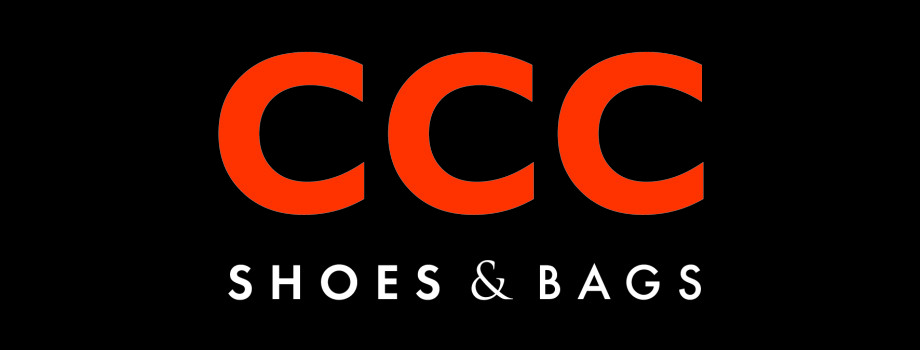 BLOGI/WSPÓŁPRACE

Firma nie prowadzi swojego bloga, ale współpracuje/współpracowała z kilkoma influencerami, m.in. https://blog.oshopping.pl, Radzka, Macademian Girl, Deynn, Jessica Mercedes czy Styloly.
BLOGI/WSPÓŁPRACE
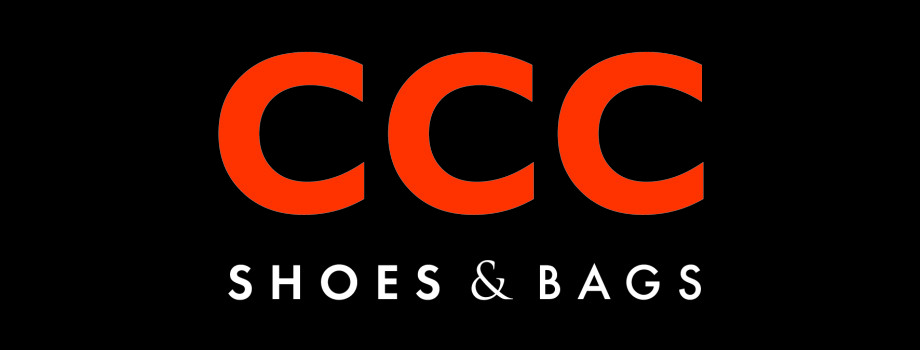 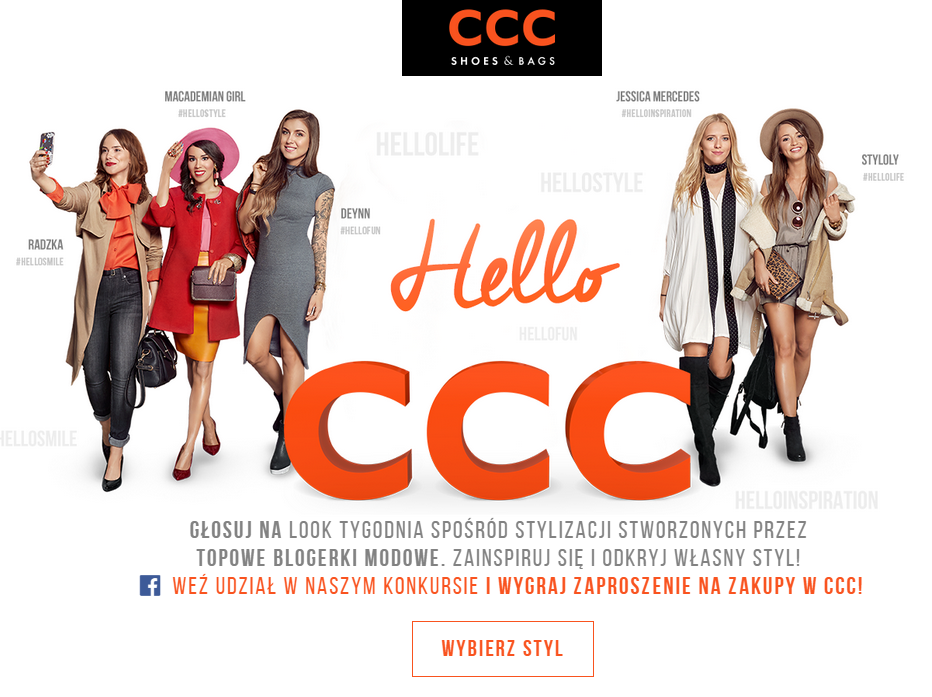 BLOGI/WSPÓŁPRACE
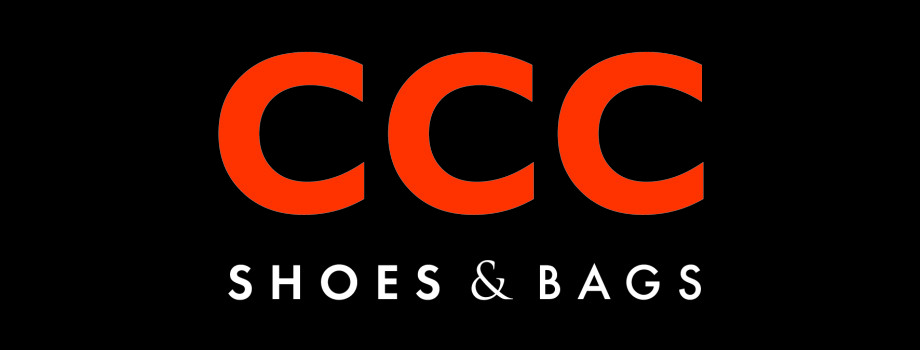 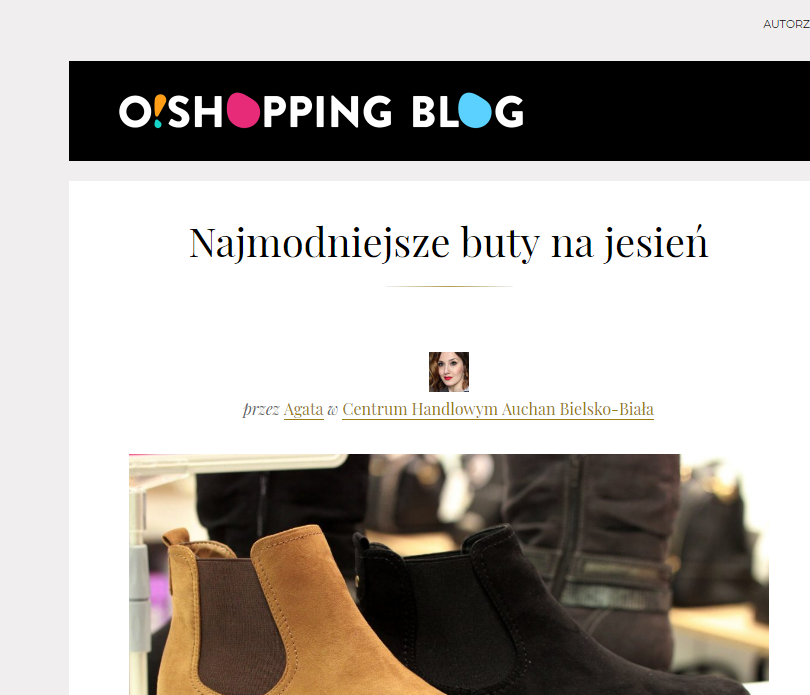 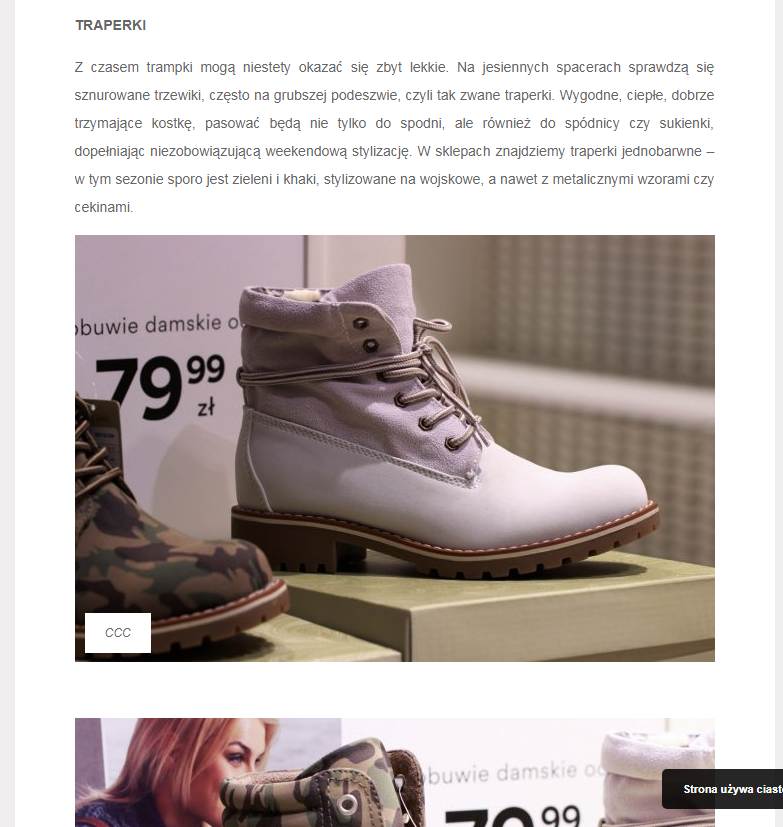 BLOGI/WSPÓŁPRACE
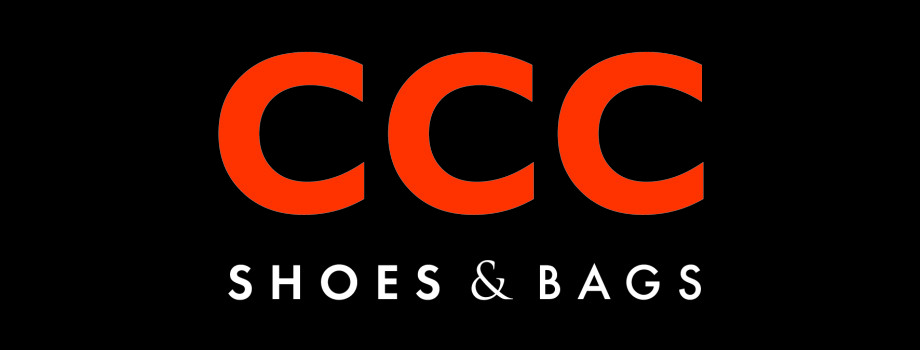 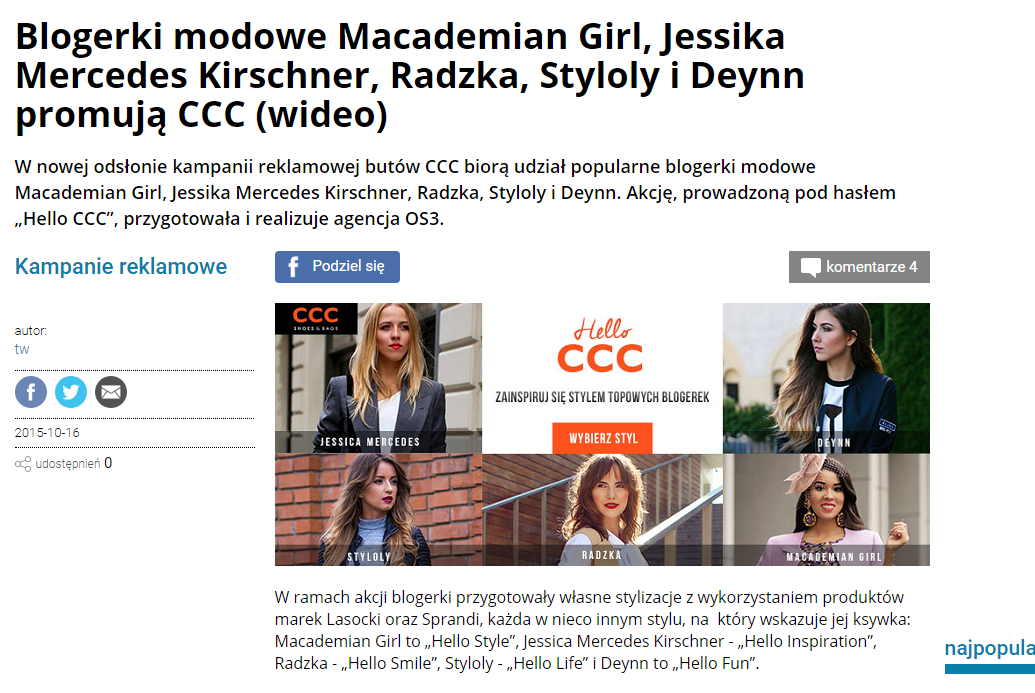 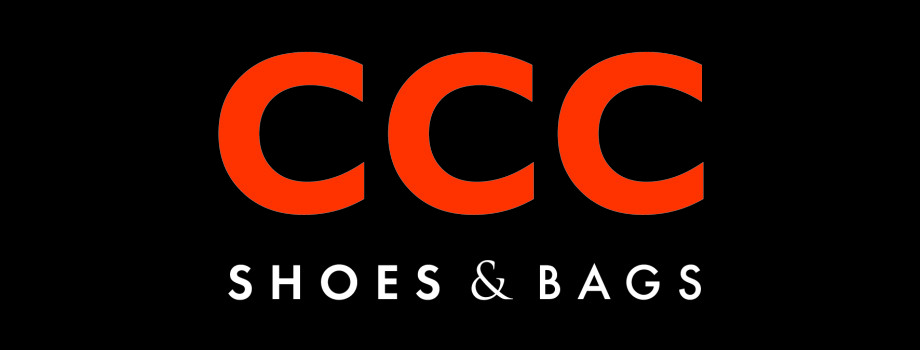 FAKE FUNPAGE mojego autorstwa
Funpage stworzyłam pod nazwą CCC Shoes&Bags- project.
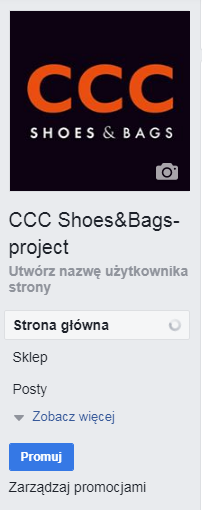 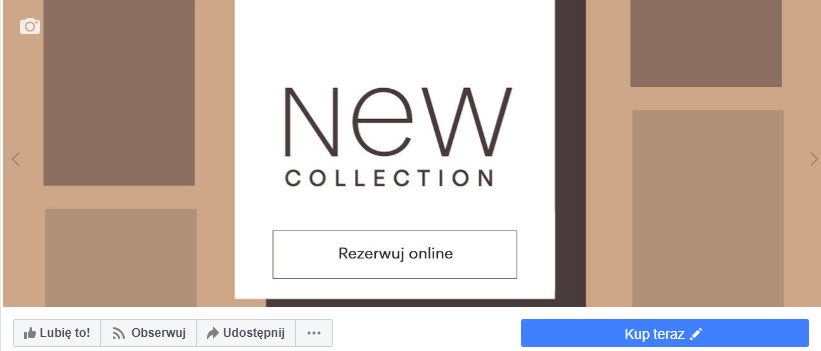 Zdjęcie w tle
Zdjęcie profilowe
FAKE FUNPAGE mojego autorstwa
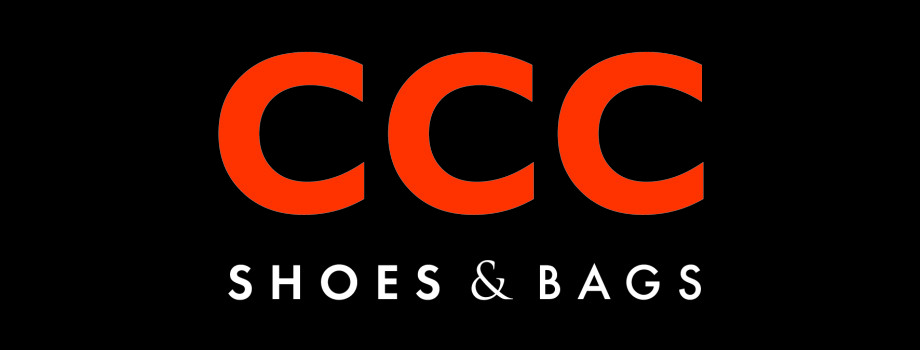 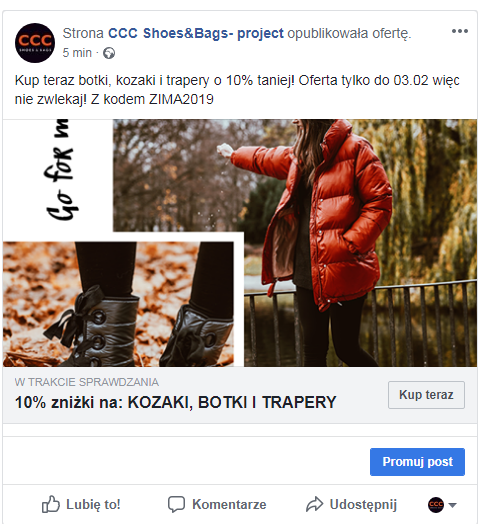 Oferta
FAKE FUNPAGE mojego autorstwa
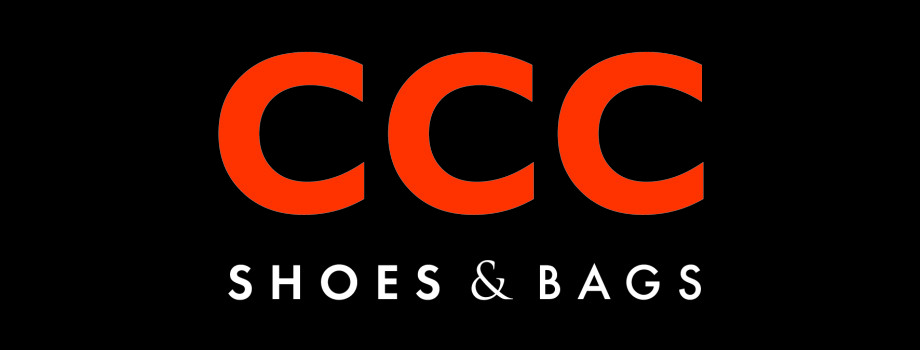 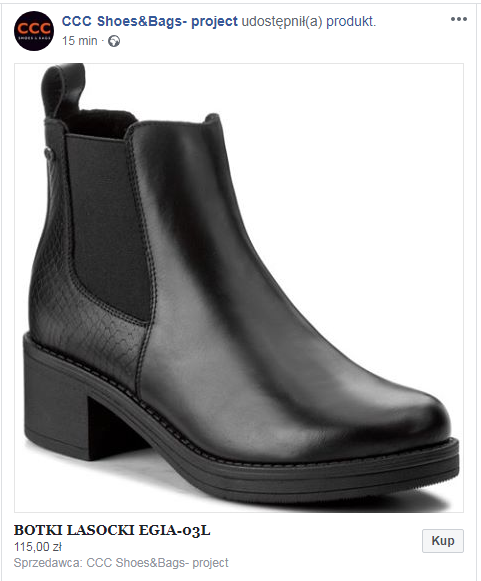 Produkt
FAKE FUNPAGE mojego autorstwa
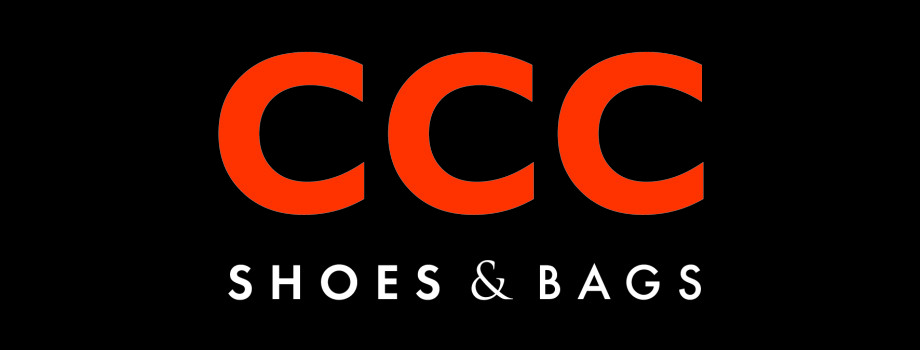 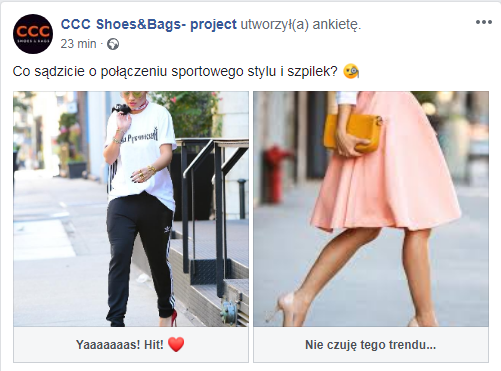 Ankieta
FAKE FUNPAGE mojego autorstwa
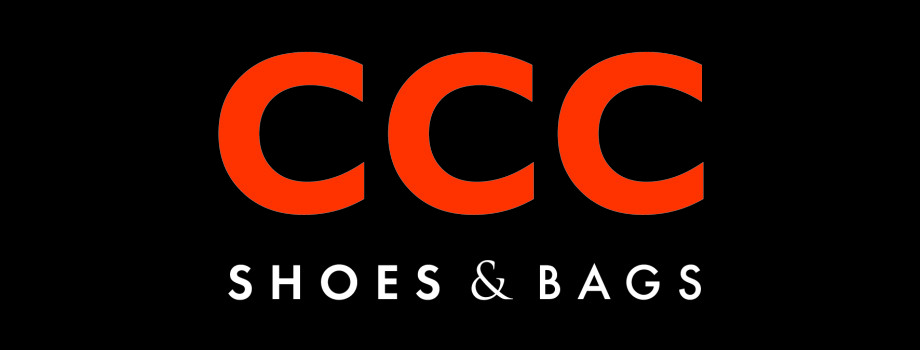 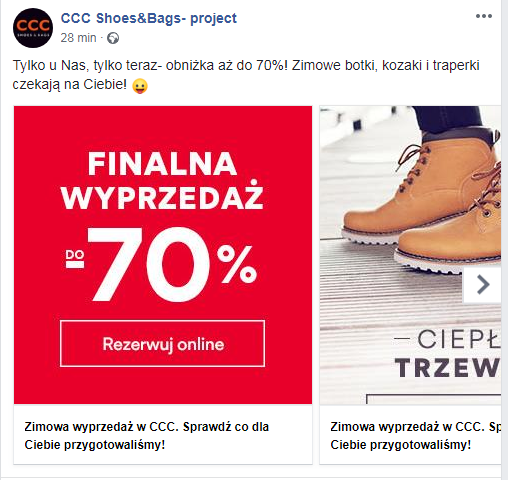 Karuzela
FAKE FUNPAGE mojego autorstwa
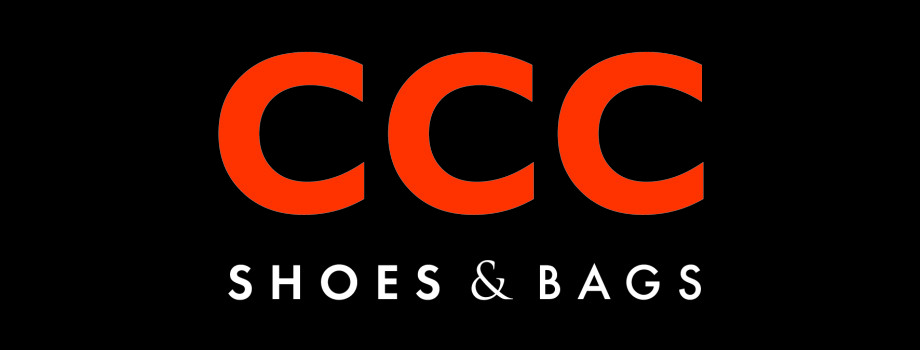 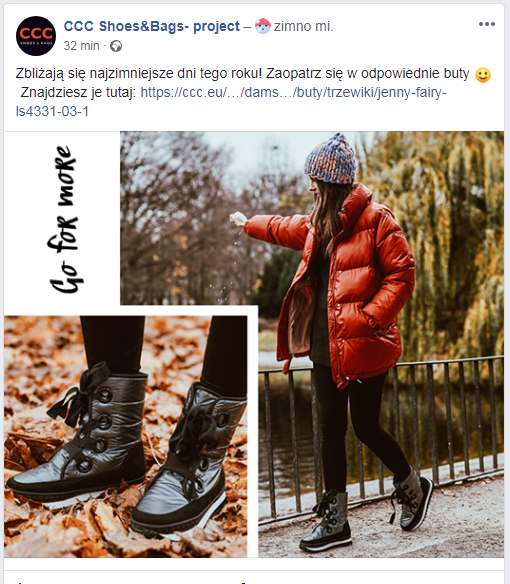 Zdjęcie
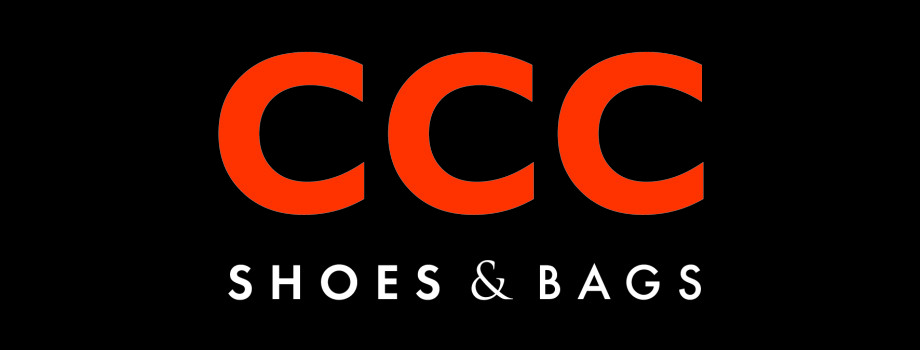 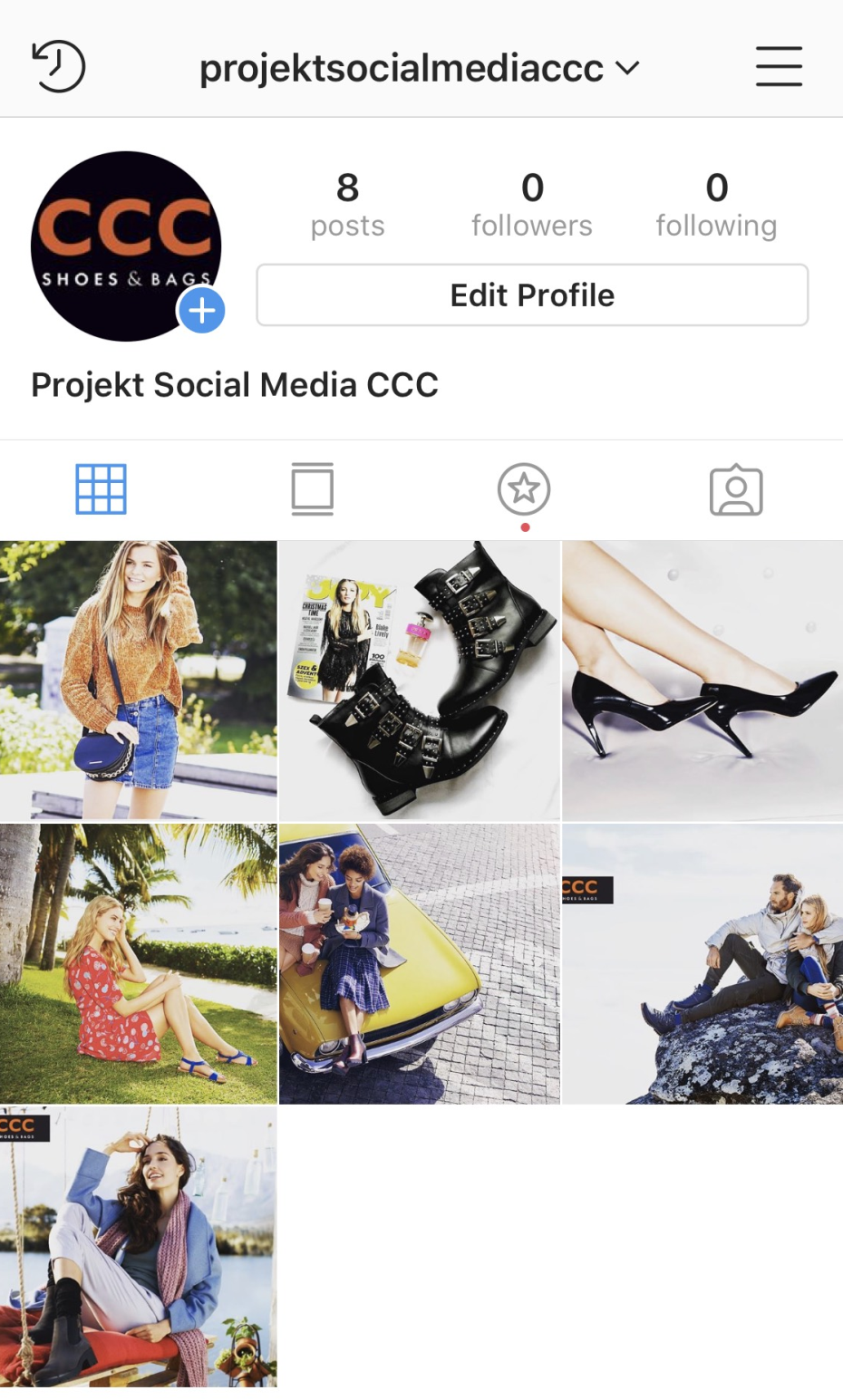 FAKE Instagram mojego autorstwa
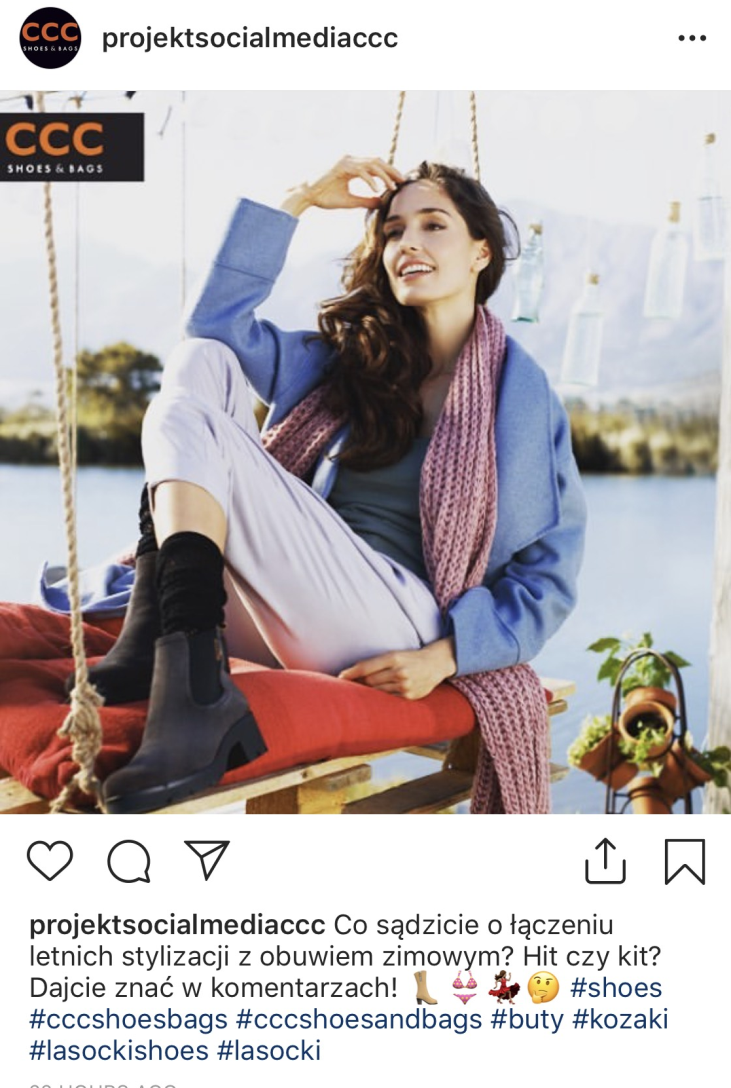 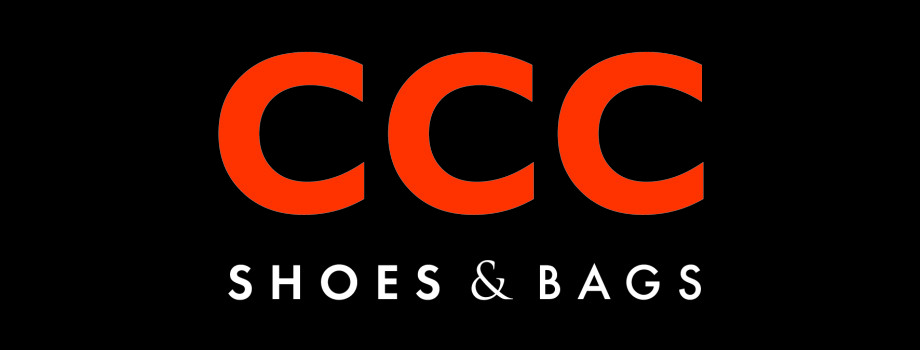 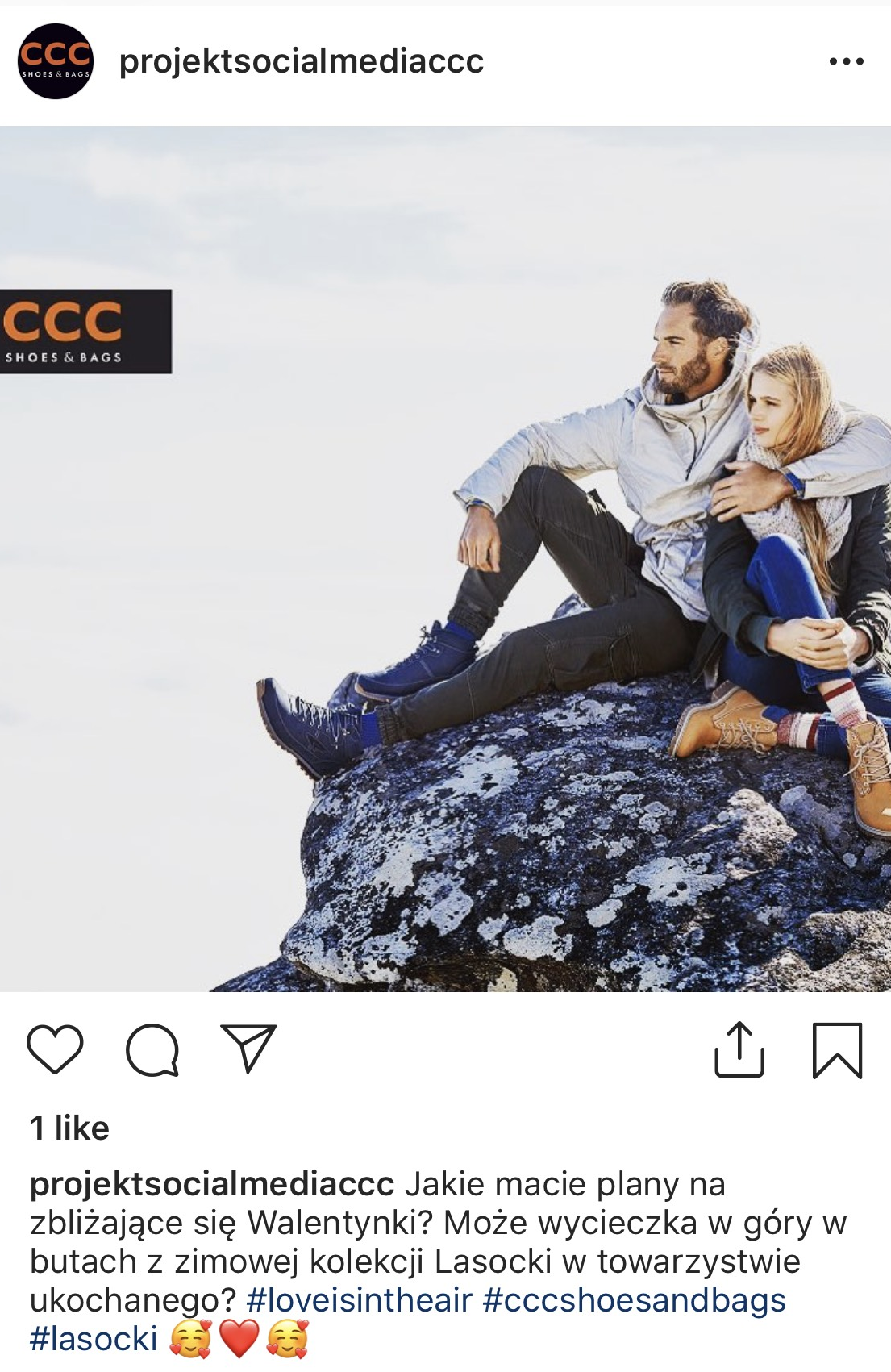 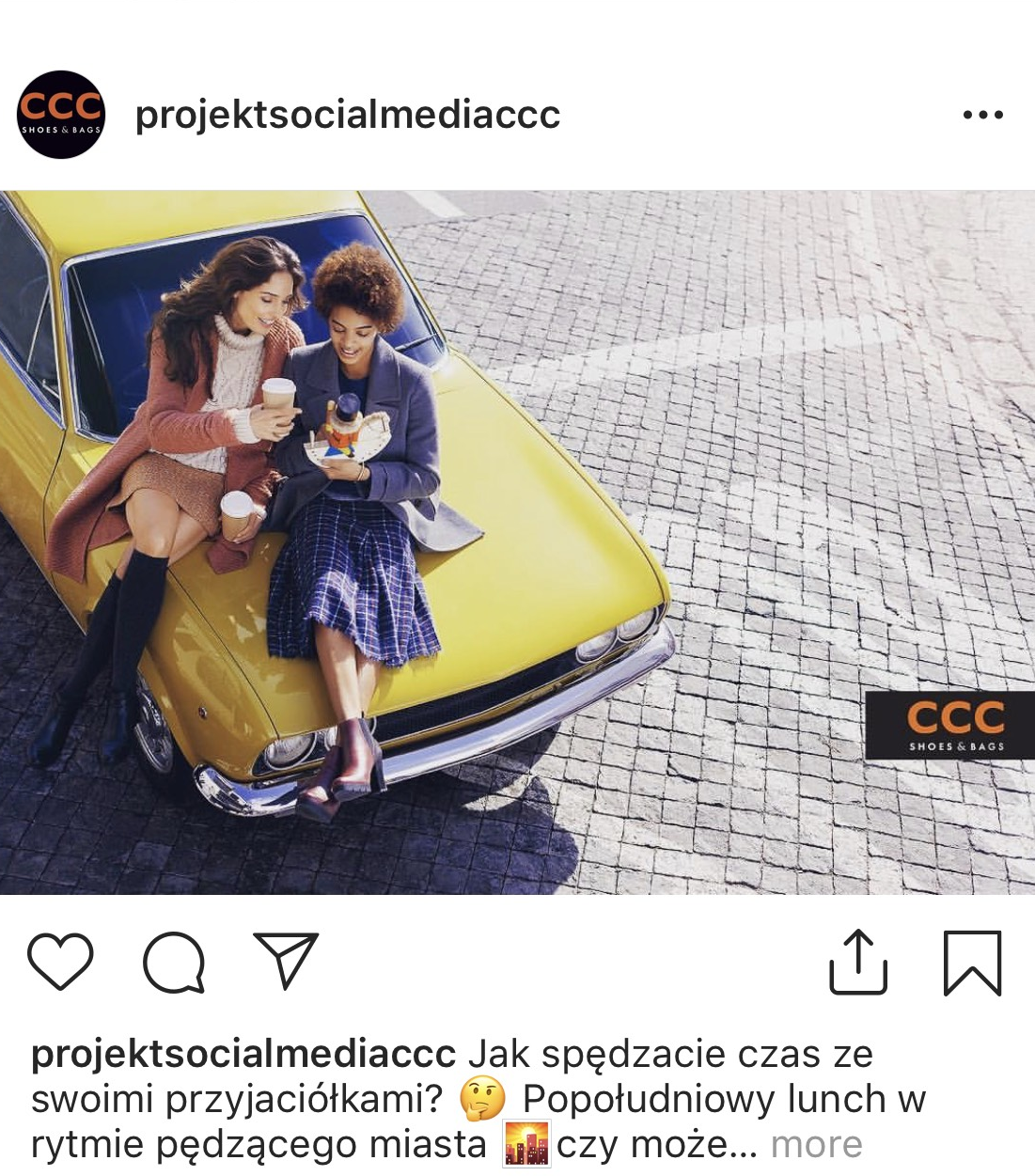 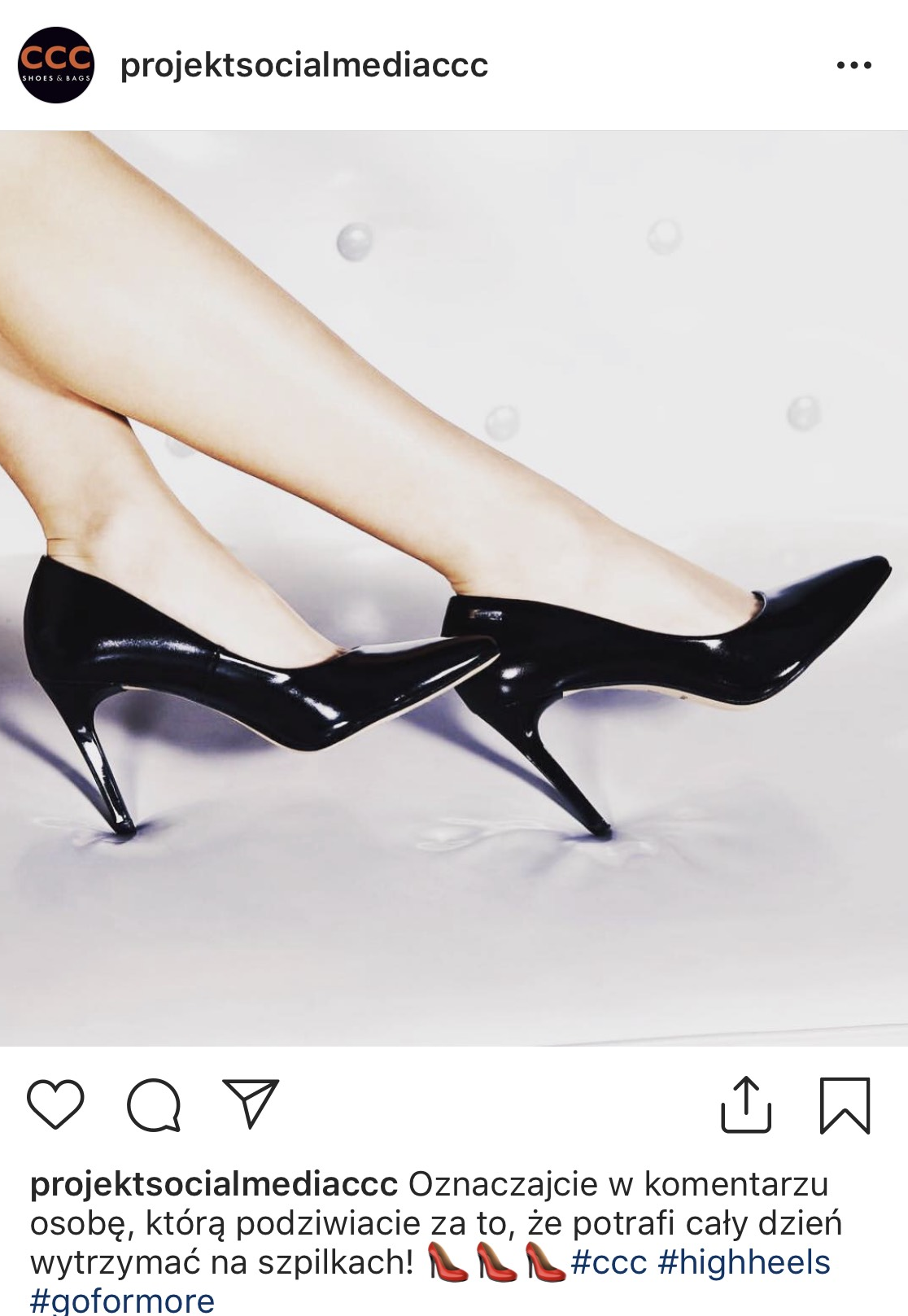 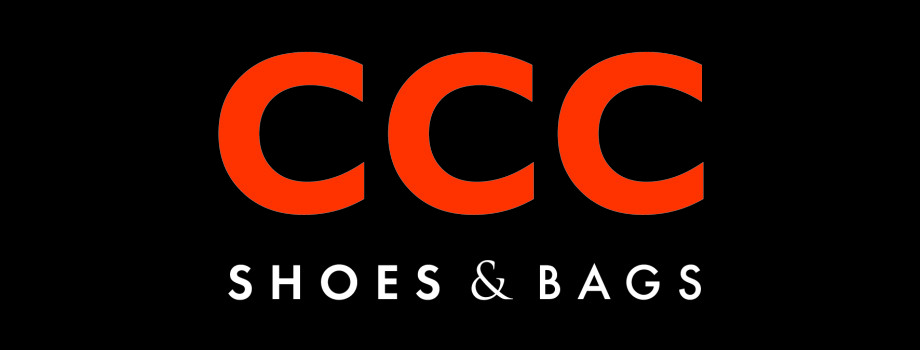 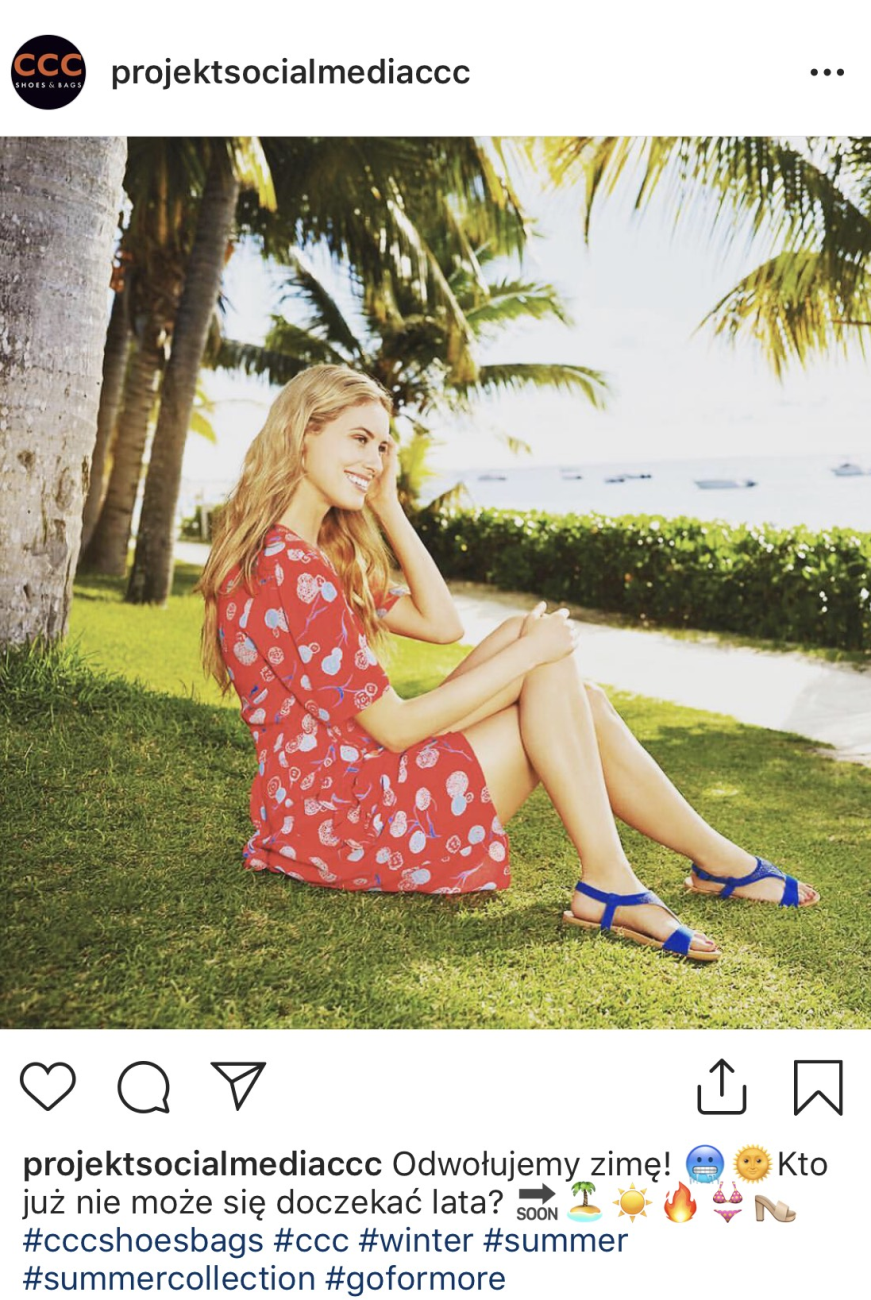 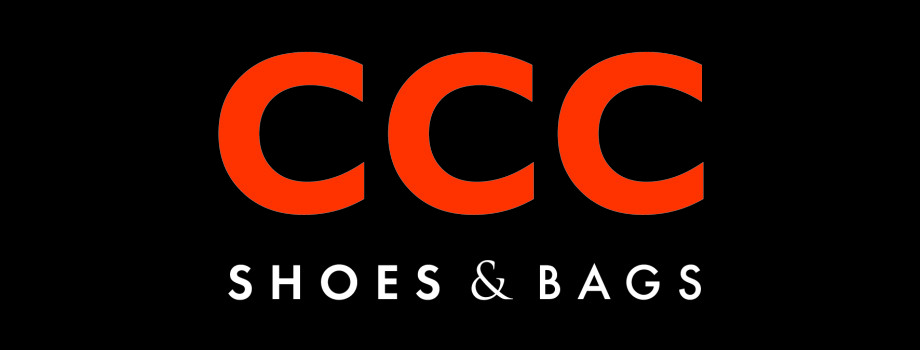 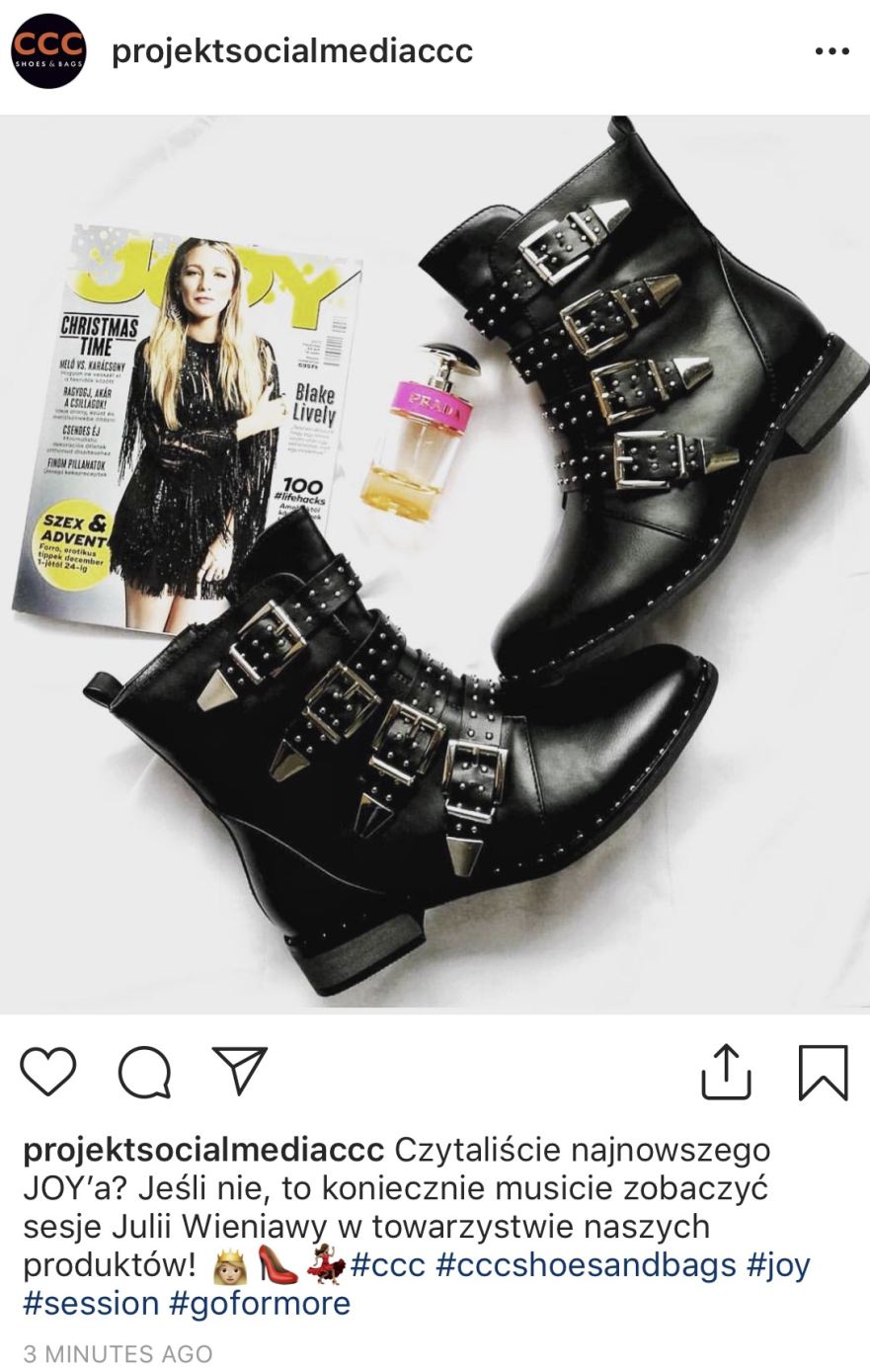 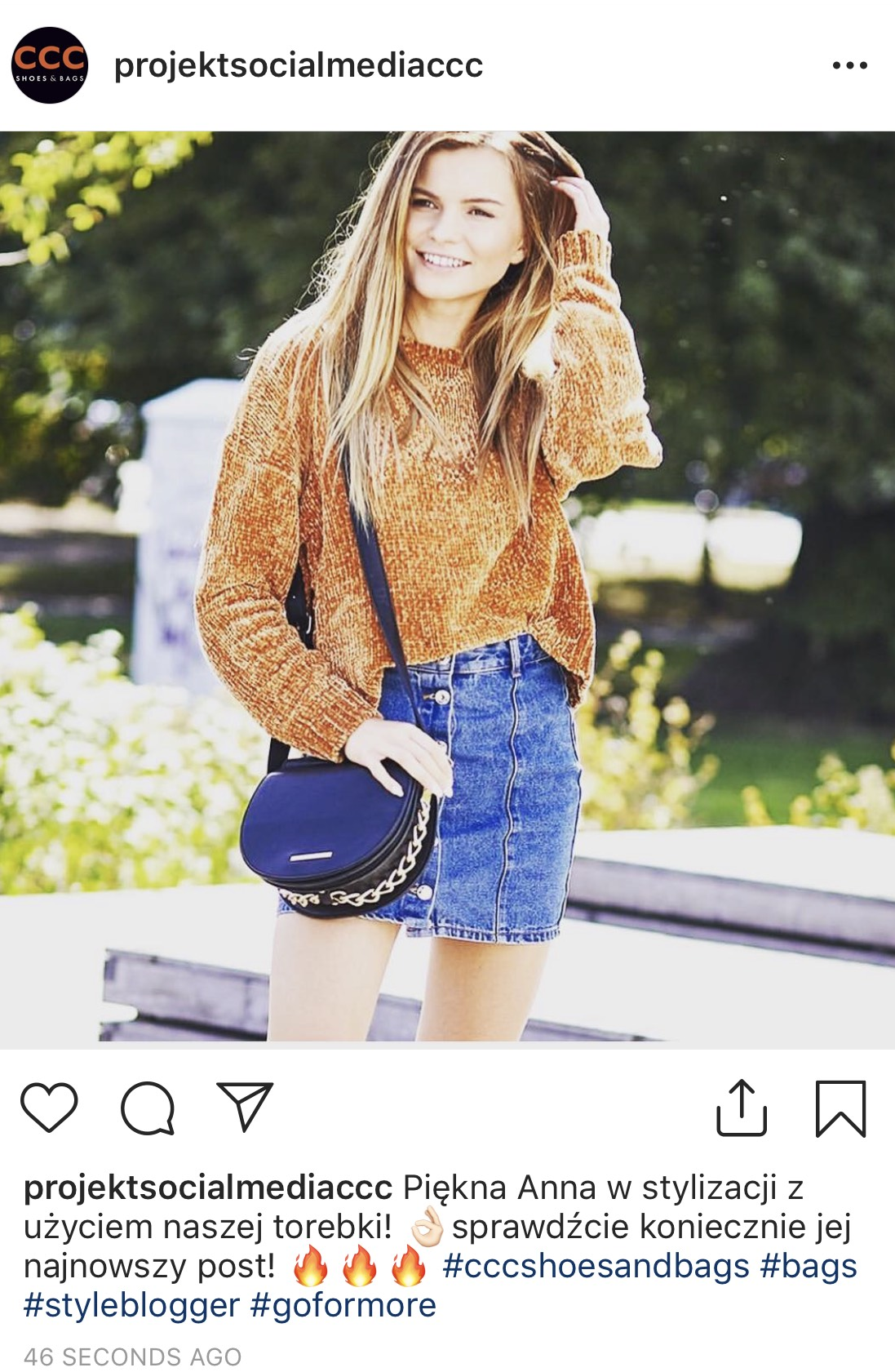 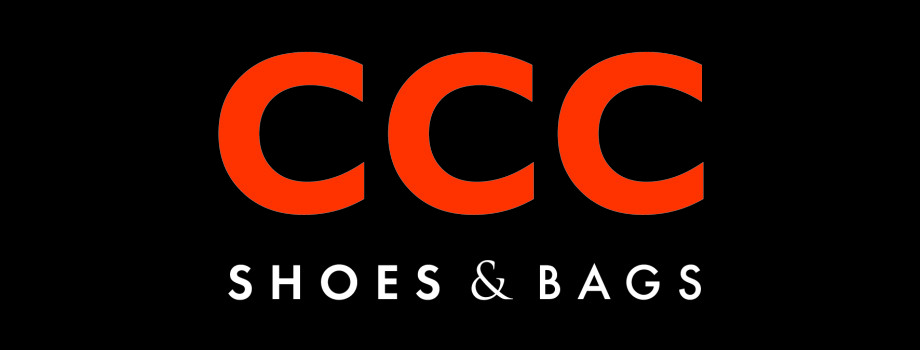 KRYZYS WIZERUNKOWY
Wśród danych na temat firmy w Internecie nie znalazłam żadnych informacji na temat kryzysów wizerunkowych. W ciągu ostatnich kilku dni zostały ujawnione „taśmy Kaczyńskiego”, w których Dariusz Miłek- założyciel CCC jest określany jako „ ponura, mafijna postać”.
„Prezes Dariusz Miłek zawsze pozostawał neutralny wobec polityki, dlatego cała sprawa wydaje się nieporozumieniem i nie zamierzamy tej kwestii dalej w jakikolwiek sposób komentować” – Daria Sulgostowska, rzeczniczka CCC.
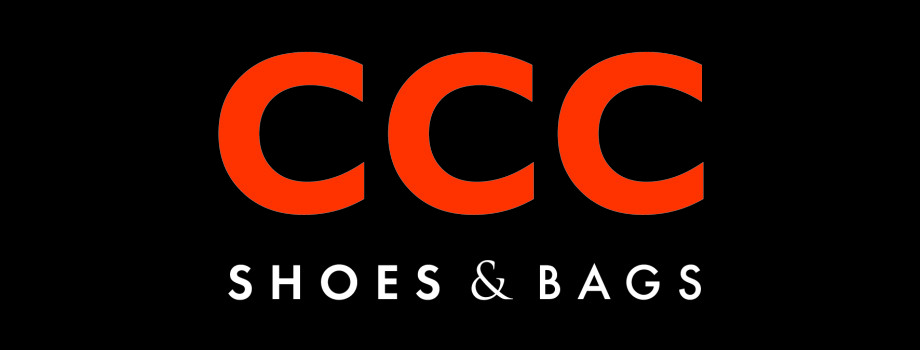 Dziękuję za uwagę.

Przygotowała: Honorata Rybak
Zarządzanie Marcówka, Marketing i Social Media sem. IV, nr indeksu 56460